System-size dependence studies at ALICE
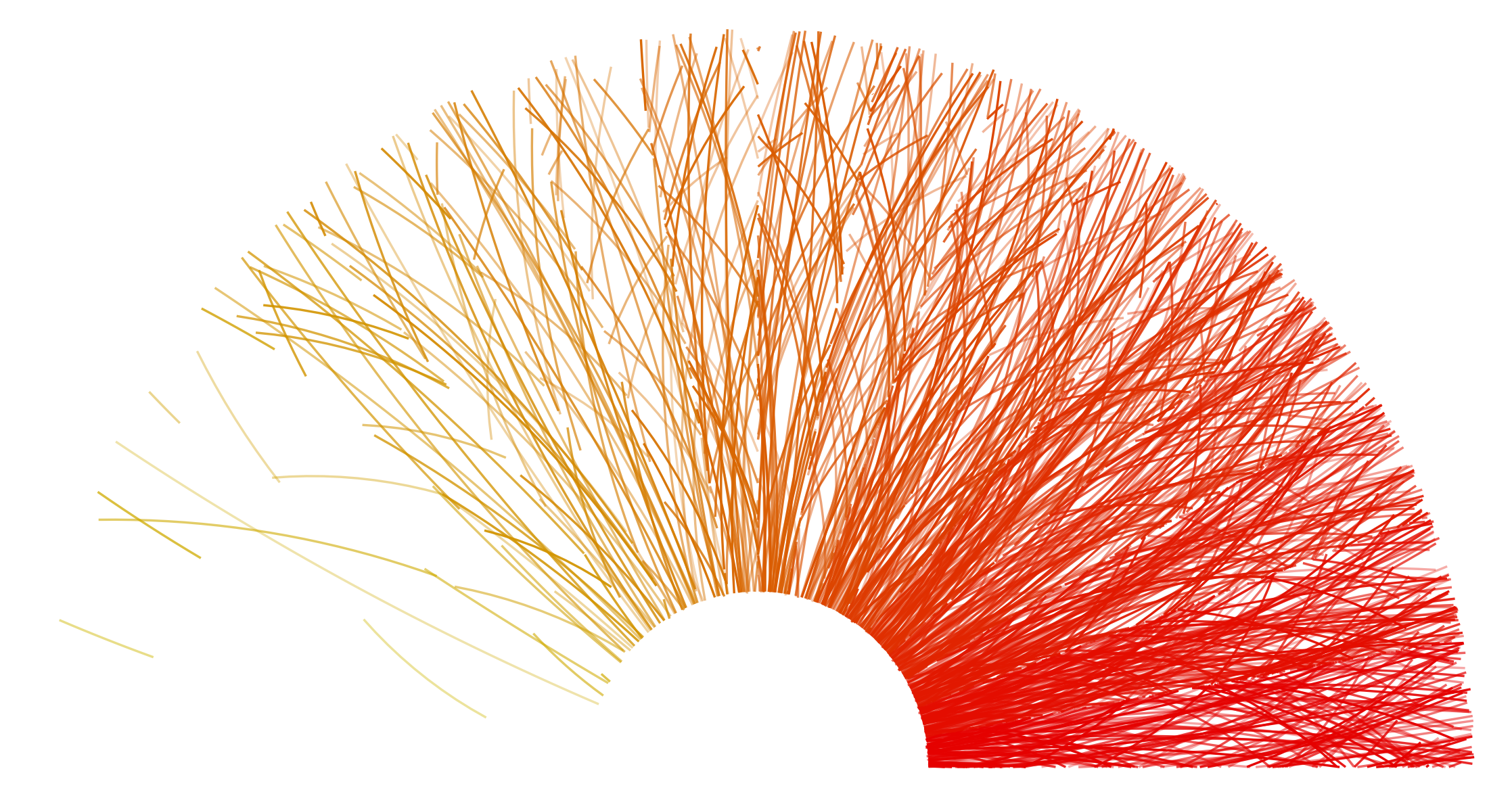 Heavy Ion Meeting, 24 May 2019
Beomkyu Kim
INHA Univ. & KoALICE
Multiplicity in different collision systems
p
p
p
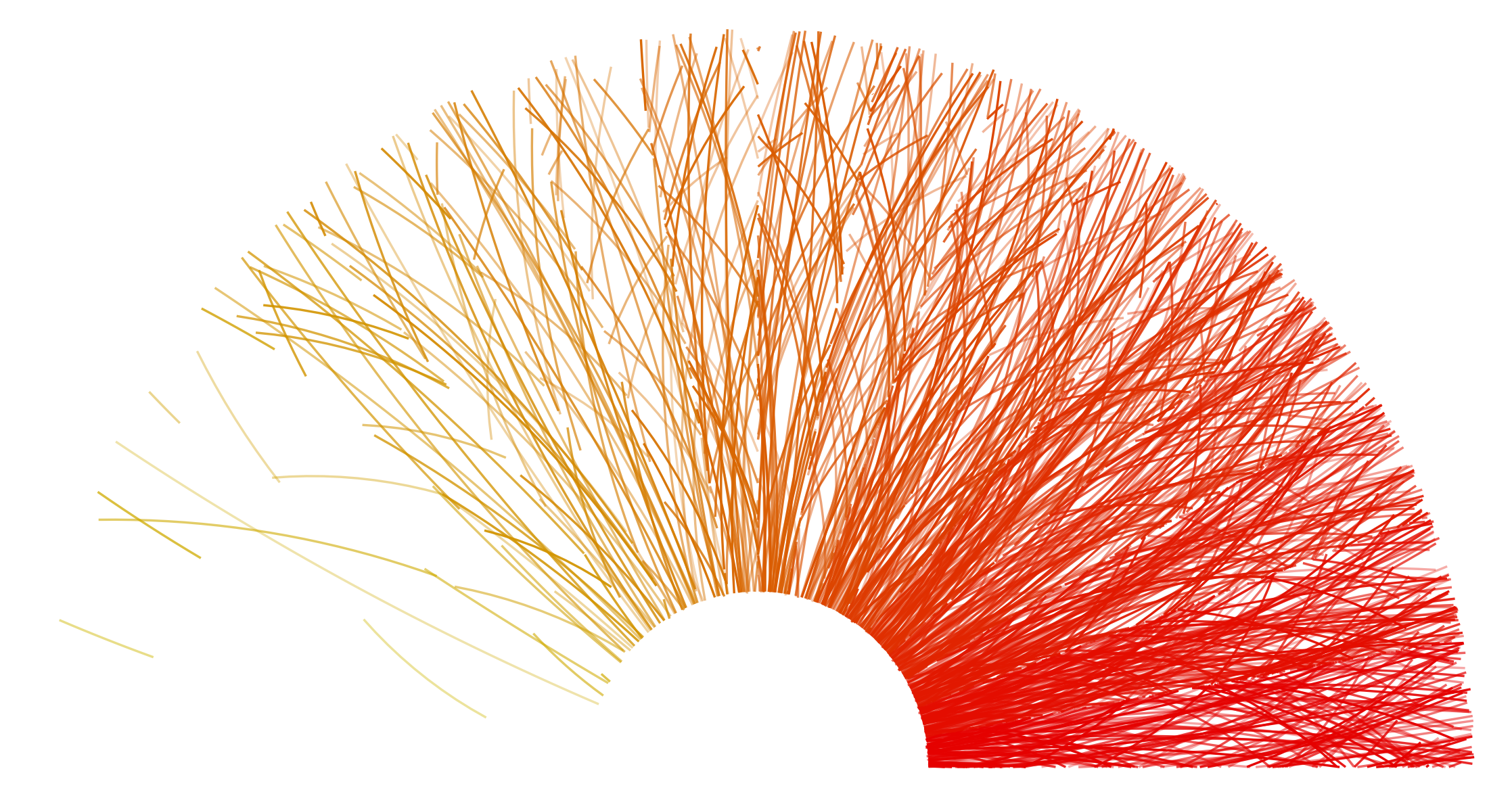 Particle production in pp collisions
22 scattering (LO)
infrared 2->2 scatterings
      Multi Parton interactions (MPI)
Initial and Final state radiations
pp collisions
2
Beomkyu Kim
Multiplicity in different system sizes
p
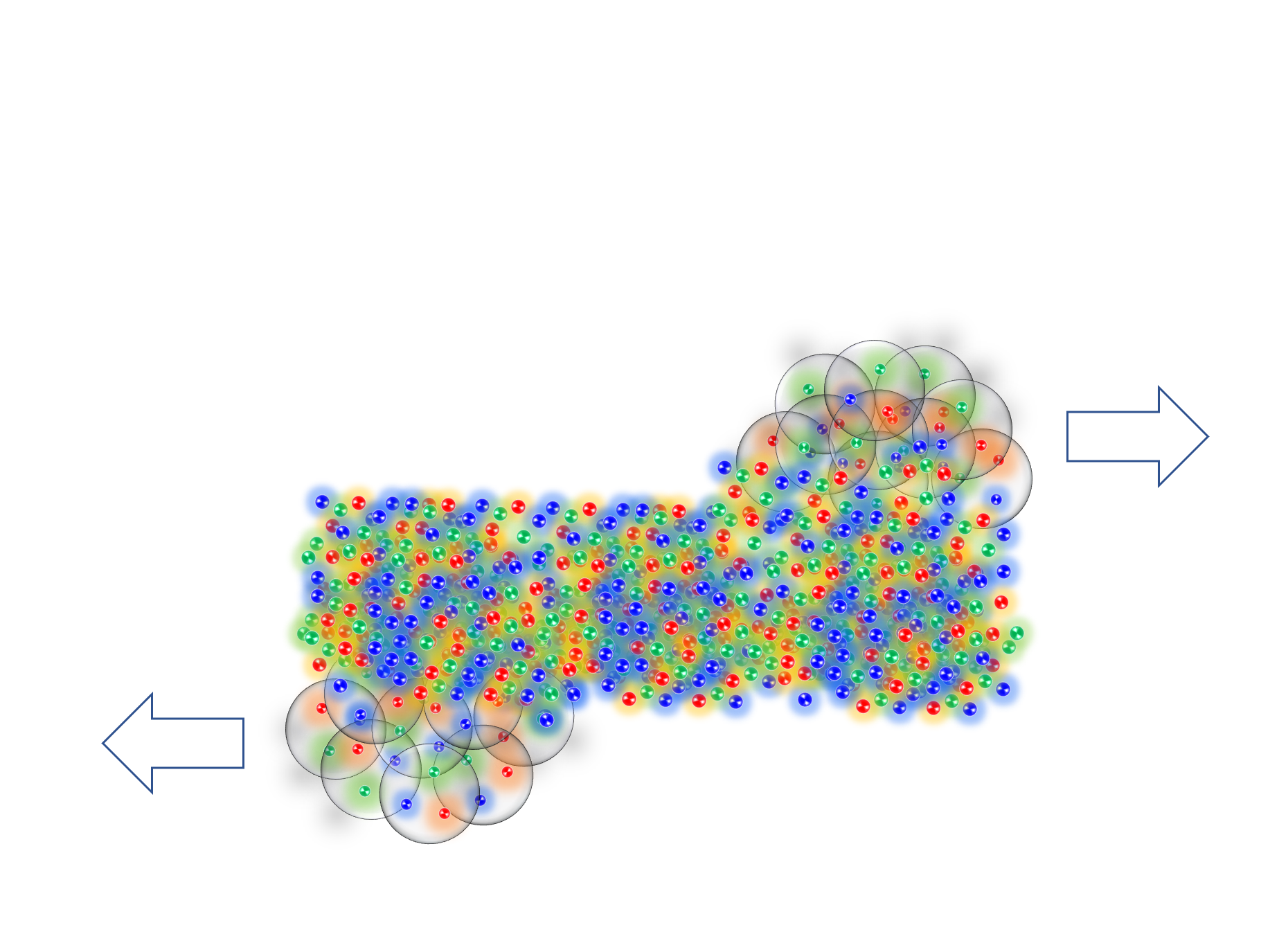 p
p
Particle production in pp collisions
22 scattering (LO)
infrared 2->2 scatterings
      Multi Parton interactions (MPI)
Initial and Final state radiations
Chemically and kinematically equilibrium state
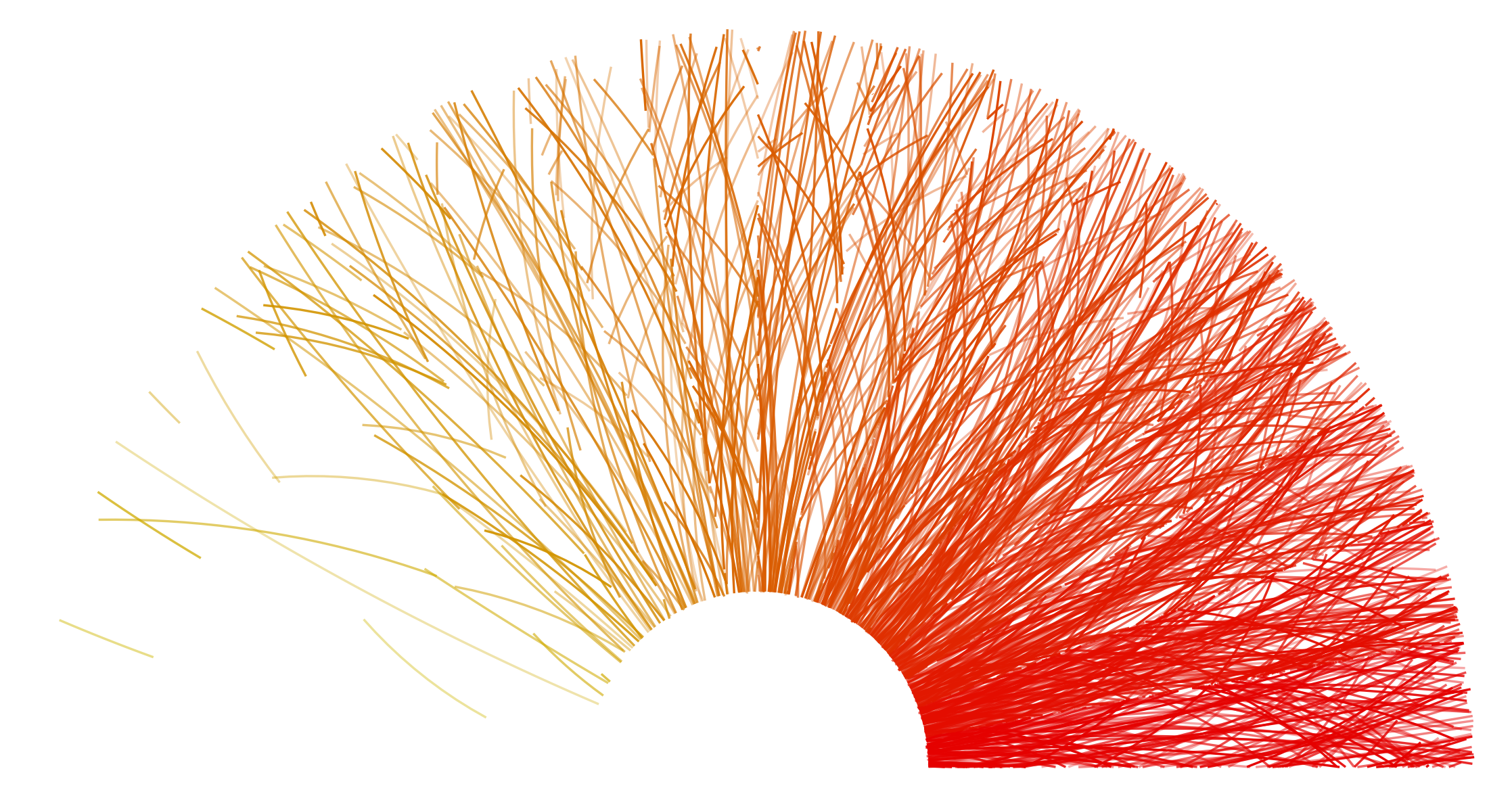 pp collisions
AA collisions
2
Beomkyu Kim
Multiplicity in different system sizes
p
Some threshold?
In-transition?
in between
the two collision systems?
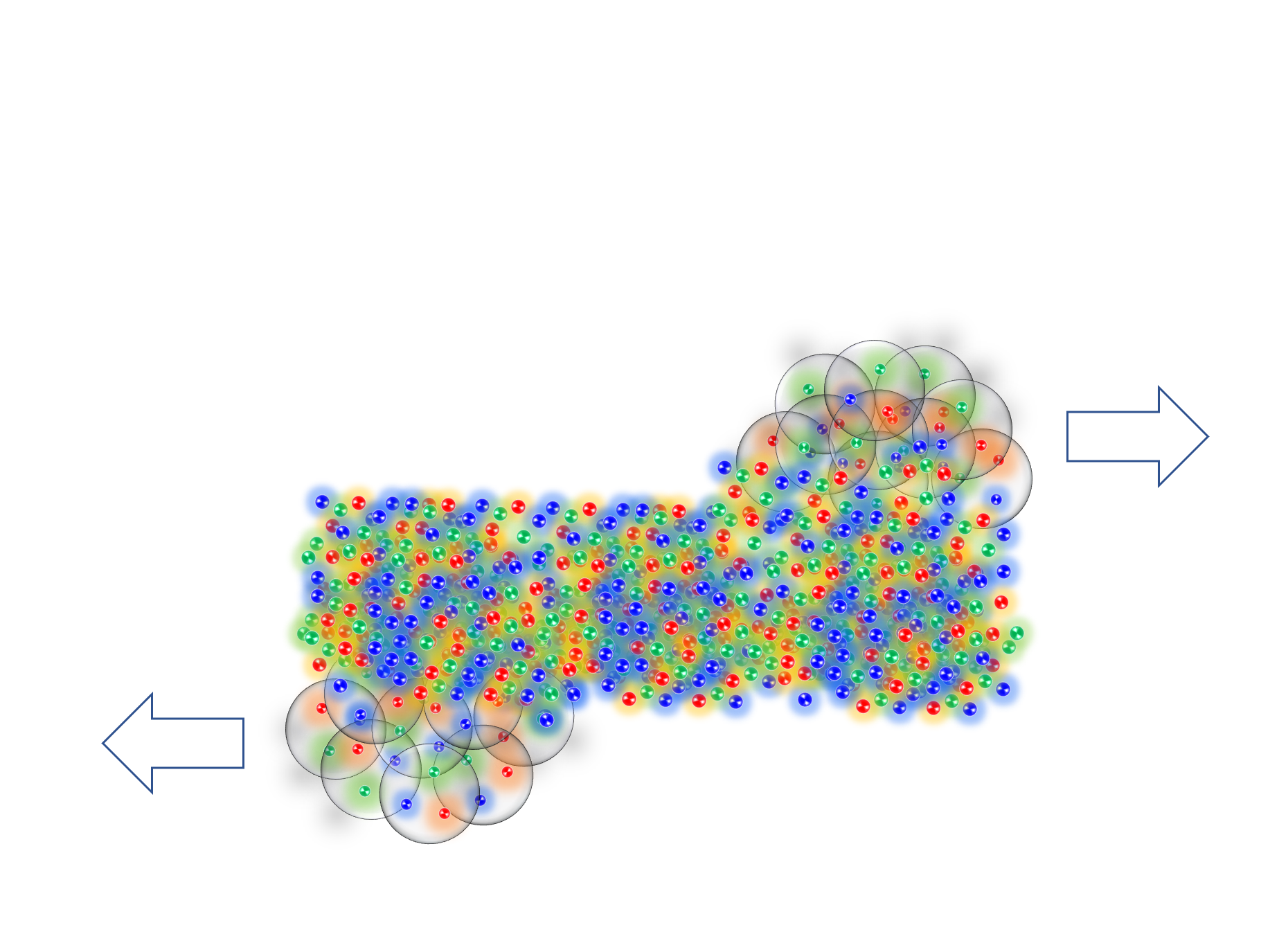 p
p
Particle production in pp collisions
22 scattering (LO)
infrared 2->2 scatterings
      Multi Parton interactions (MPI)
Initial and Final state radiations
Chemically and kinematically equilibrium state
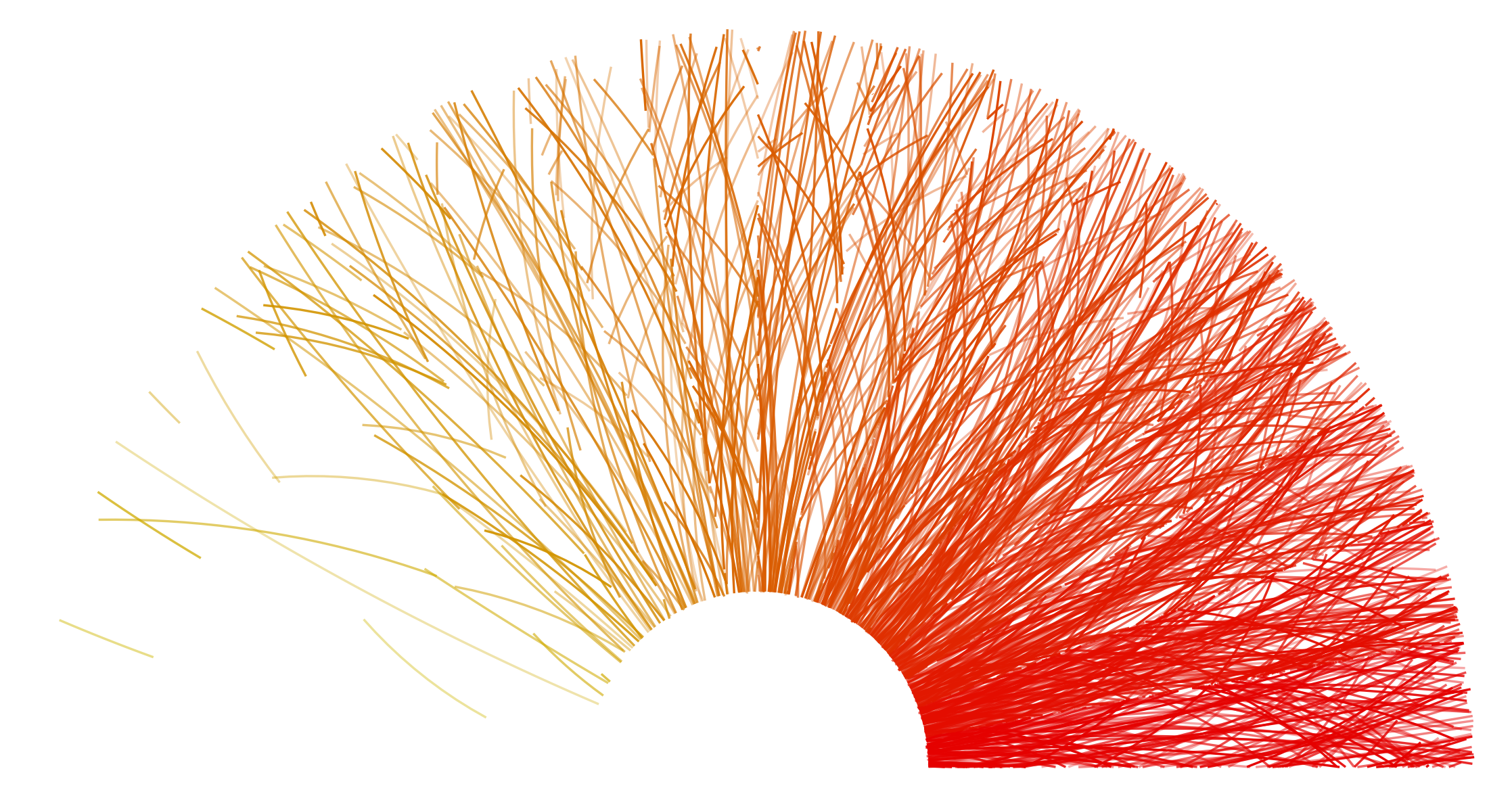 High-multiplicity pp
pA collisions
pp collisions
AA collisions
2
Beomkyu Kim
ALICE
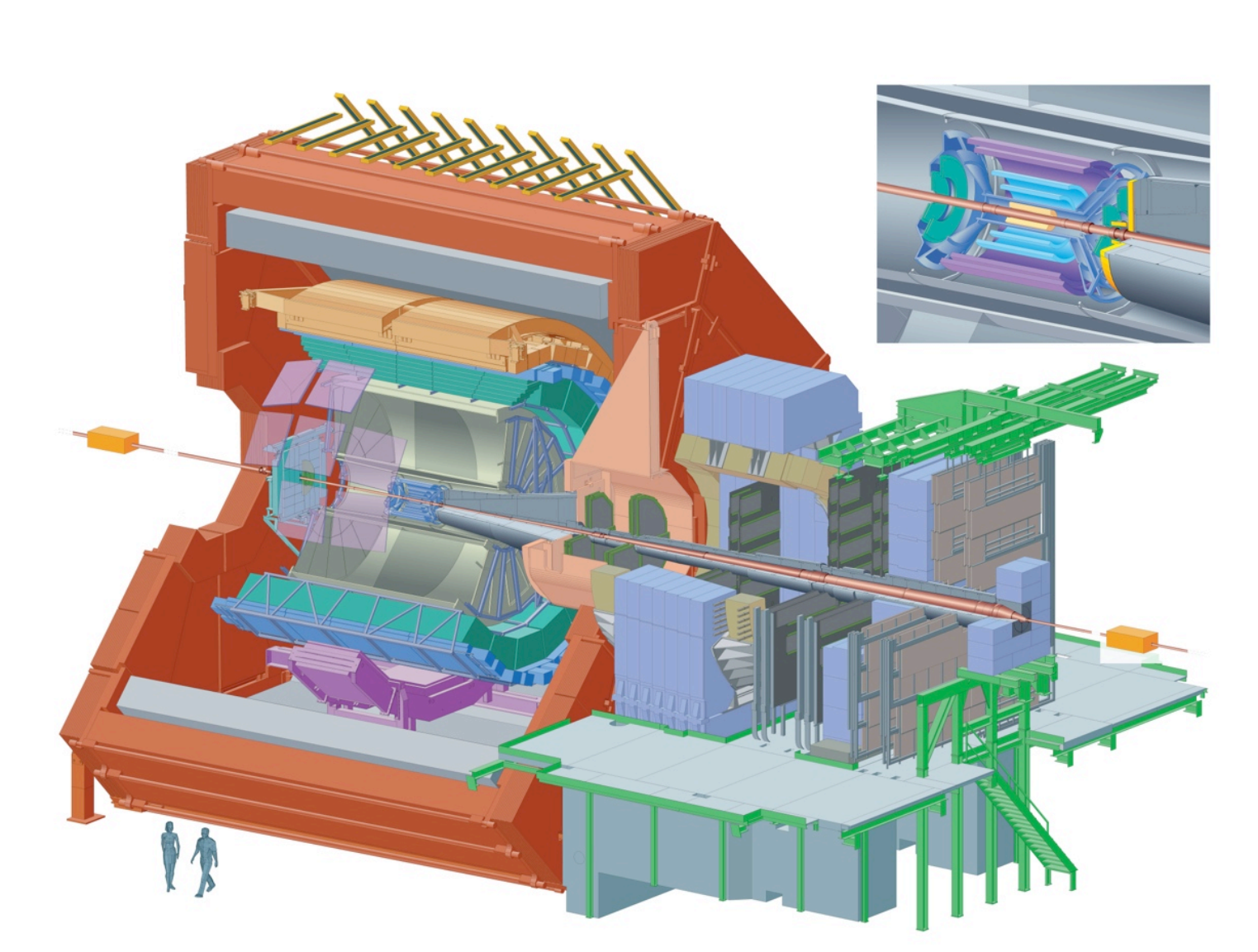 Low-momentum tracking and particle identification in a high multiplicity environment
3
Beomkyu Kim
ALICE
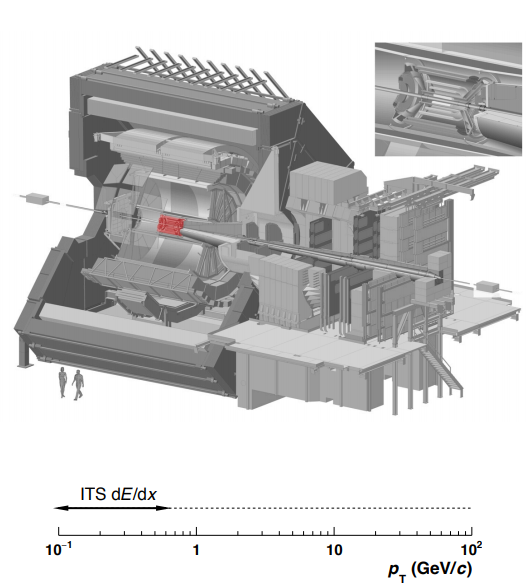 3
Beomkyu Kim
ALICE
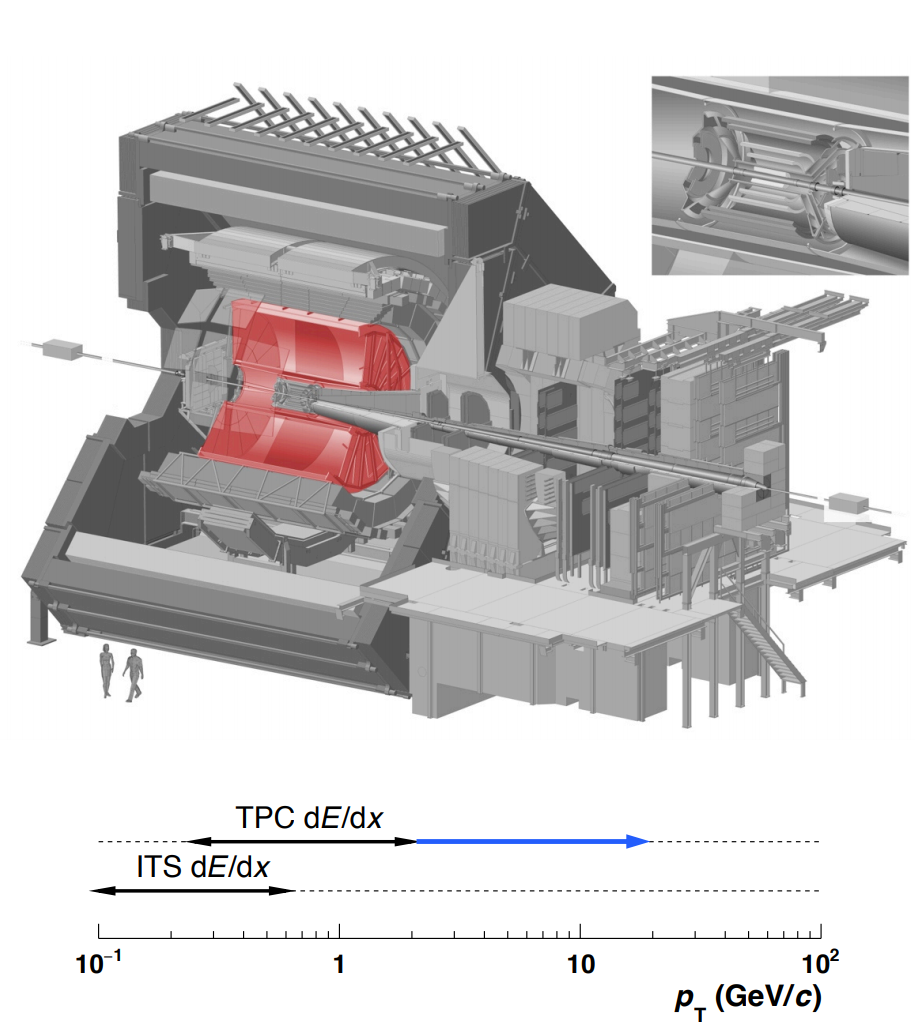 3
Beomkyu Kim
ALICE
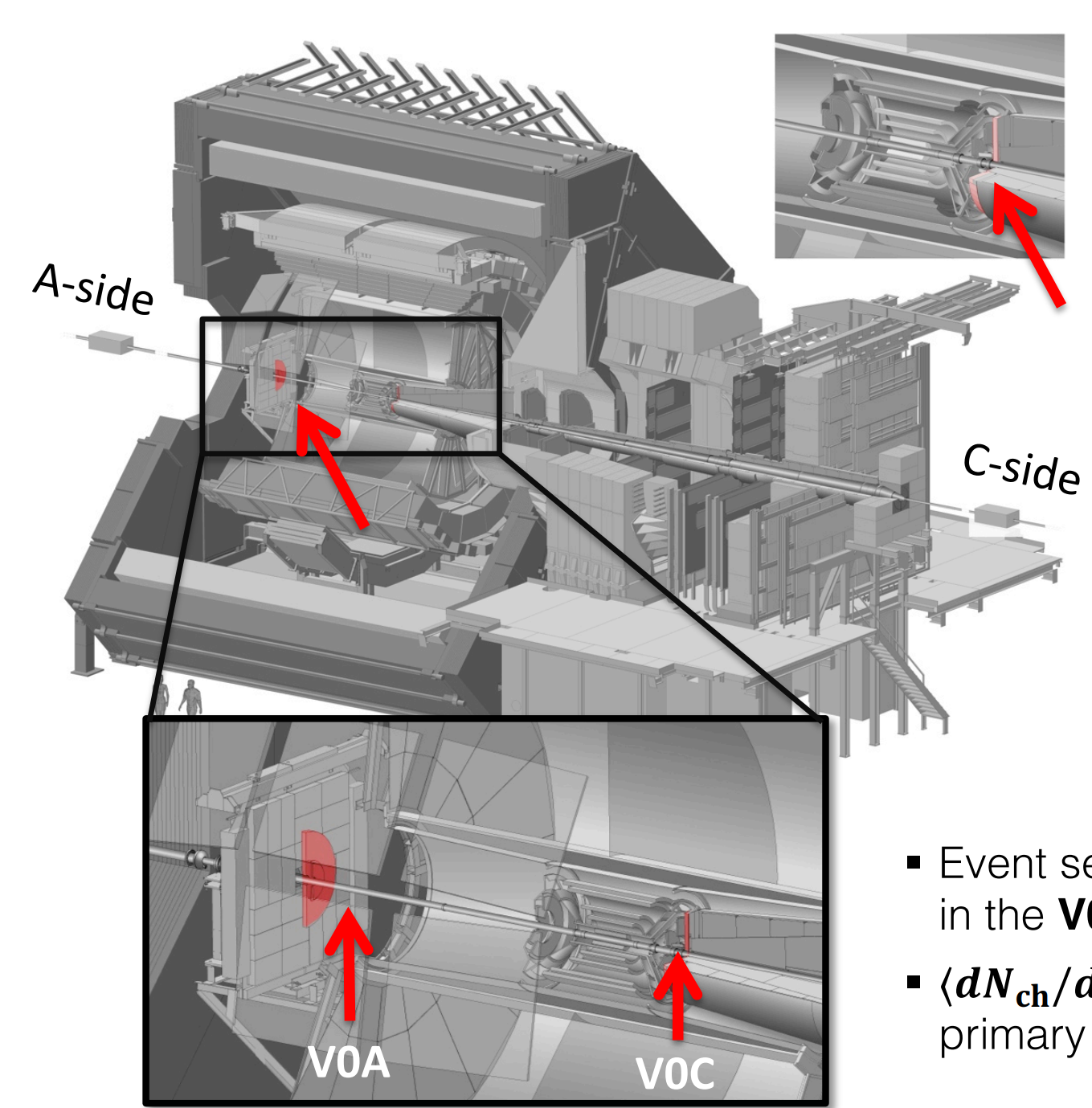 3
Beomkyu Kim
Multiplicity (and centrality) estimation
V0 detector 
Centrality estimation in AA collisions
V0M is the energy deposited in V0A & V0C
V0M multiplicity fitted with MC-Glauber
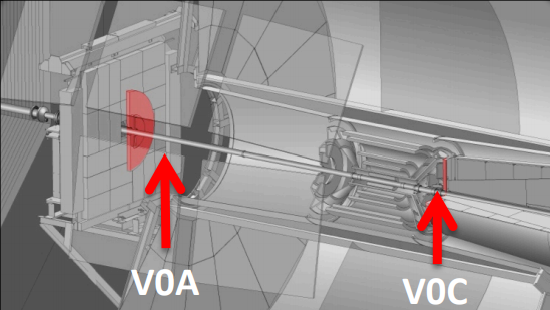 Xe—Xe
Pb—Pb
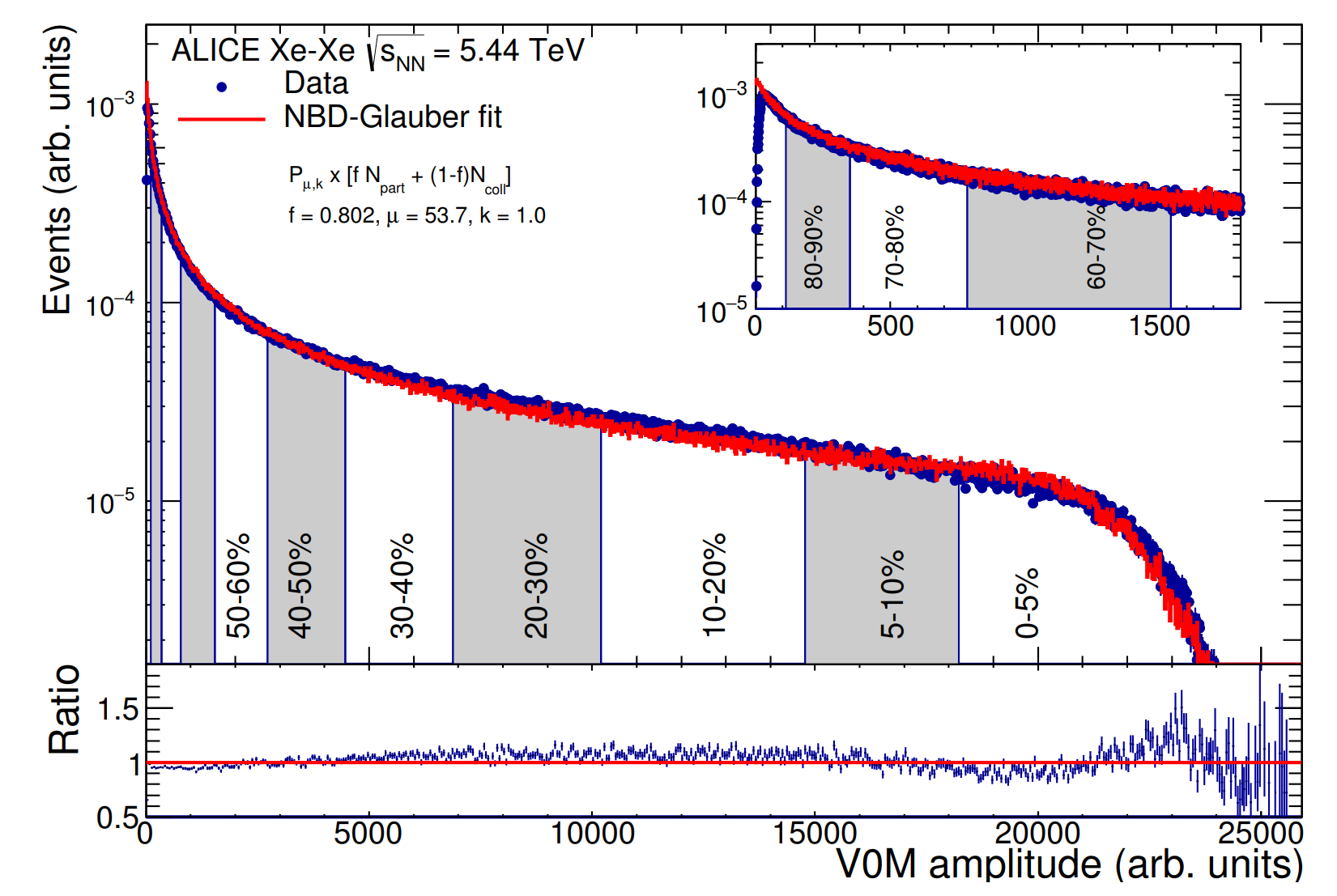 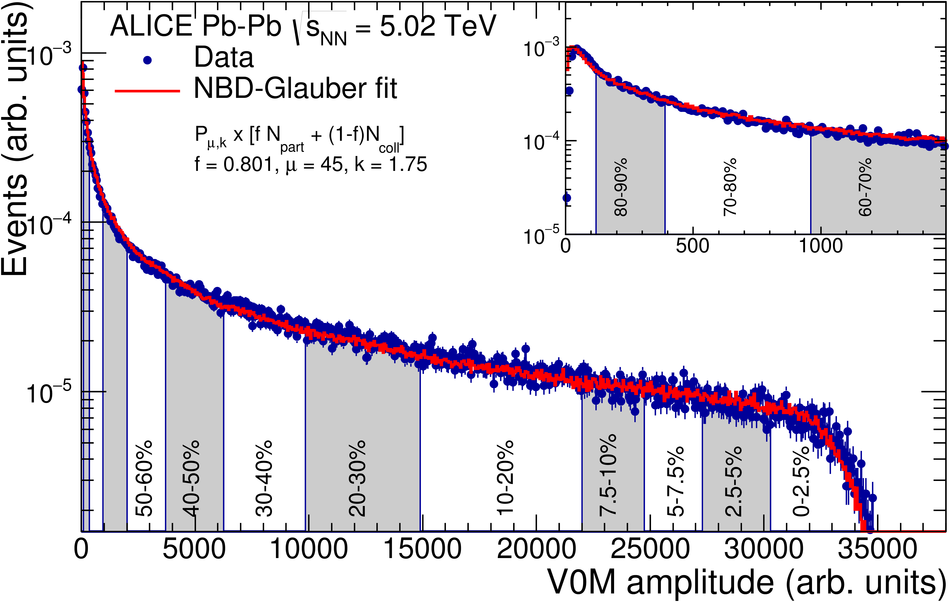 ALICE-PUBLIC-2018-003
ALICE-PUBLIC-2018-003
4
Beomkyu Kim
Multiplicity (and centrality) estimation
V0 detector 
Centrality estimation in AA collisions
V0M amplitude fitted with MC-Glauber
Centrality estimation in p—Pb collisions
Pb-outgoing side V0 (V0A) amplitude fitted with MC Glauber
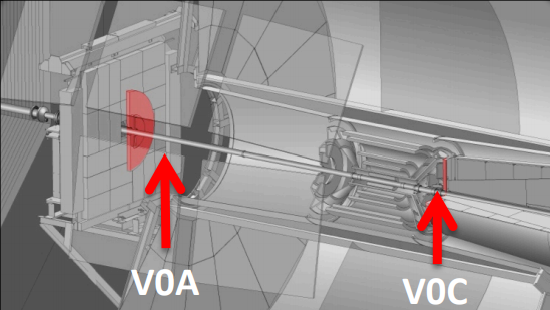 p—Pb
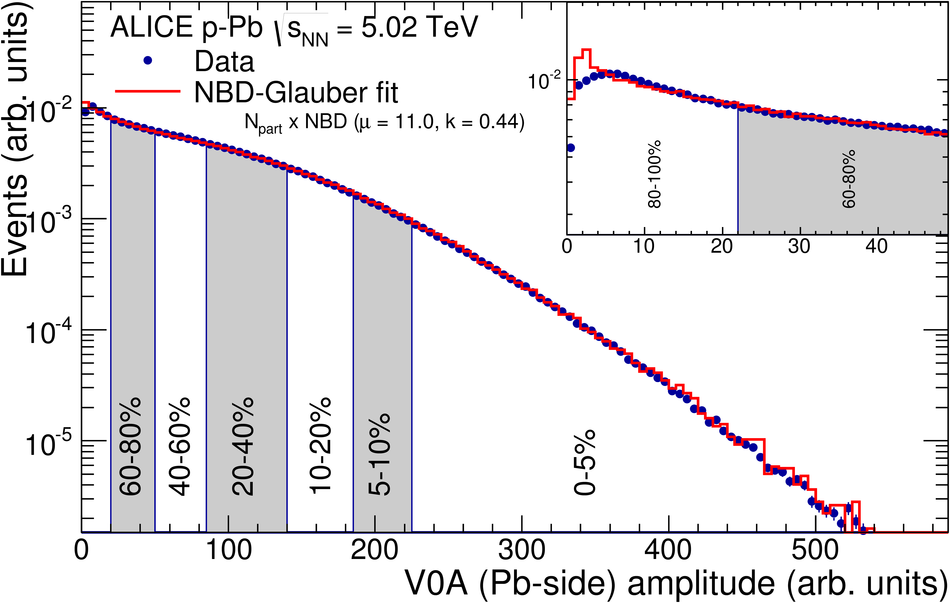 Phys. Rev. C 91 (2015) 064905
4
Beomkyu Kim
Multiplicity (and centrality) estimation
V0 detector 
Centrality estimation in AA collisions
V0M amplitude fitted with MC-Glauber
Centrality estimation in p—Pb collisions
Pb-outgoing side V0 (V0A) amplitude fitted with MC Glauber
Multiplicity percentile estimation in pp collisions
Raw V0M amplitude is used
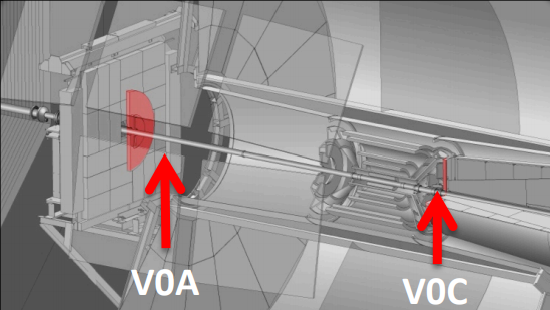 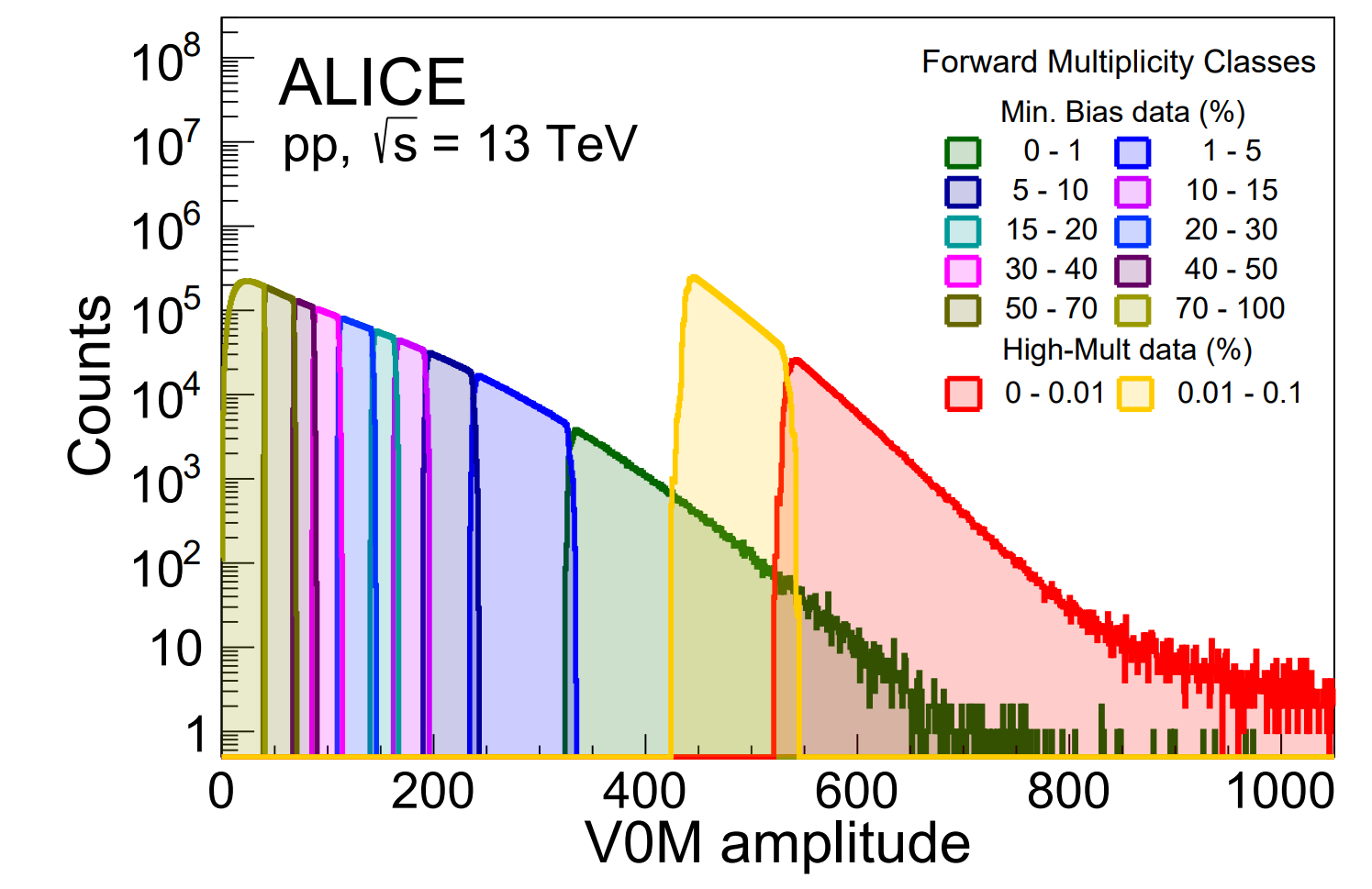 4
Beomkyu Kim
Multiplicity density measurement
Multiplicity density in all systems
SPD :  innermost two silicon layers of ITS
Track counting : A short track segment reconstructed with two hits on the SPD that can be extendable to the primary vertex
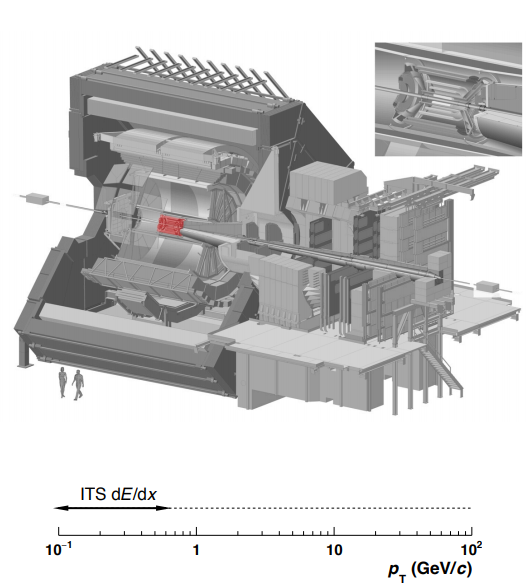 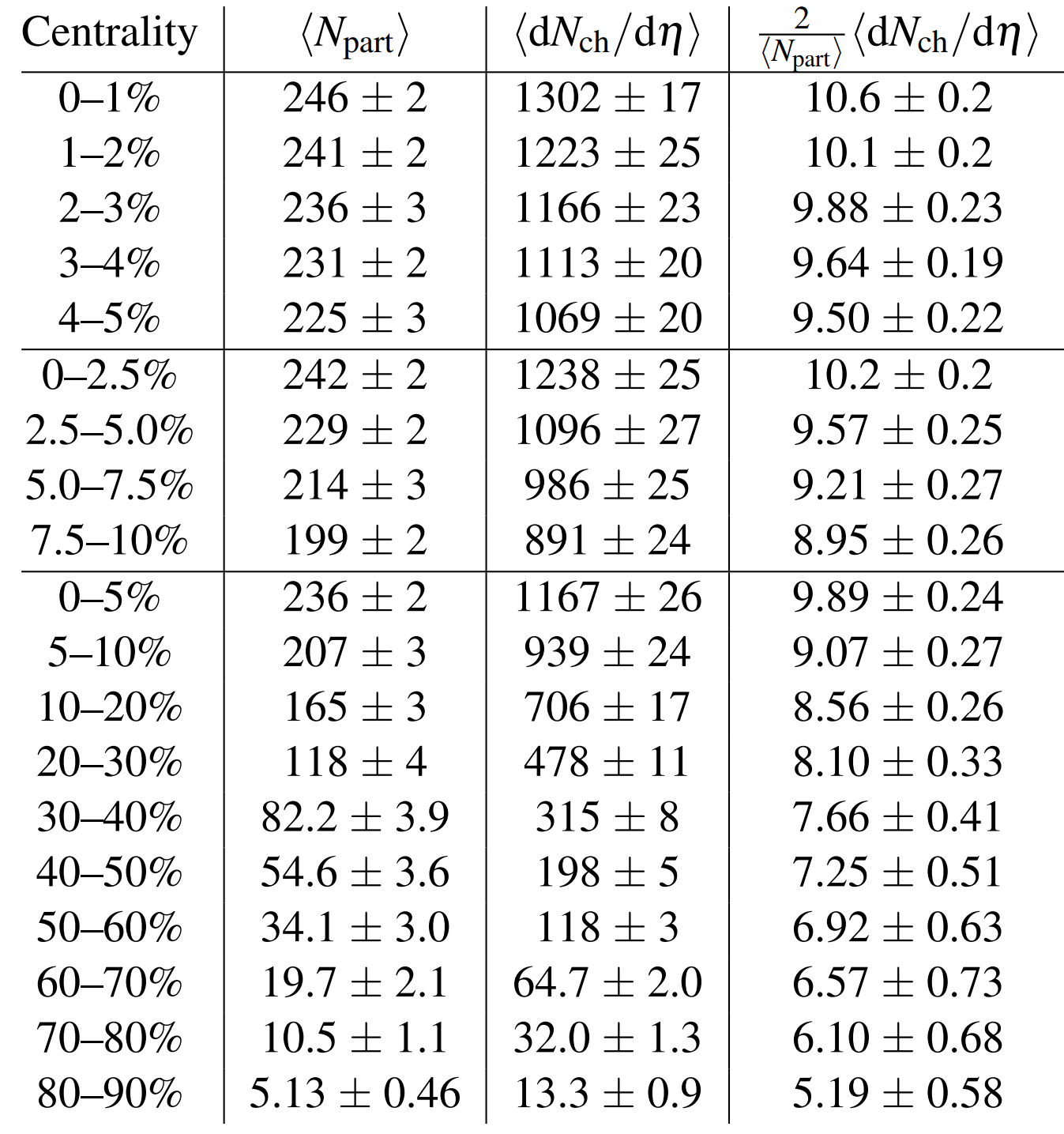 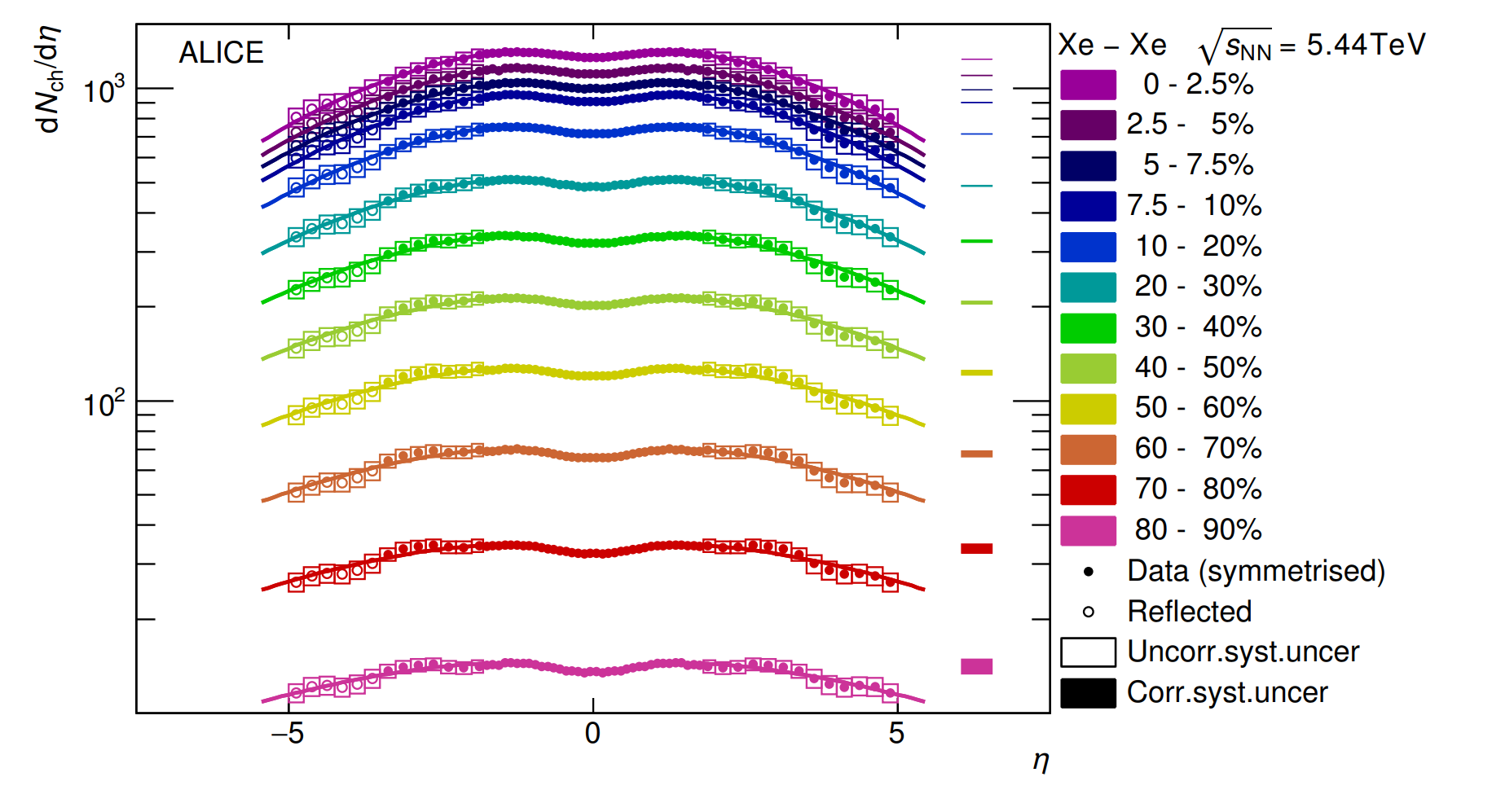 Phys. Lett. B 790 (2019) 35-48
5
Beomkyu Kim
Multiplicity density measurement
Multiplicity density in all systems
SPD :  innermost two silicon layers of ITS
Track counting : A short track segment reconstructed with two hits on the SPD that can be extendable to the primary vertex
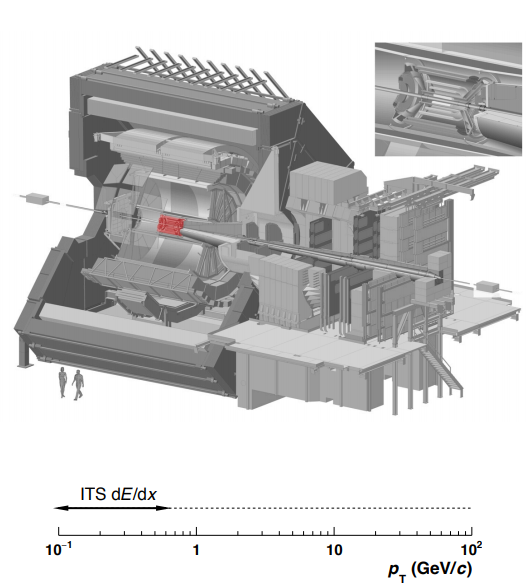 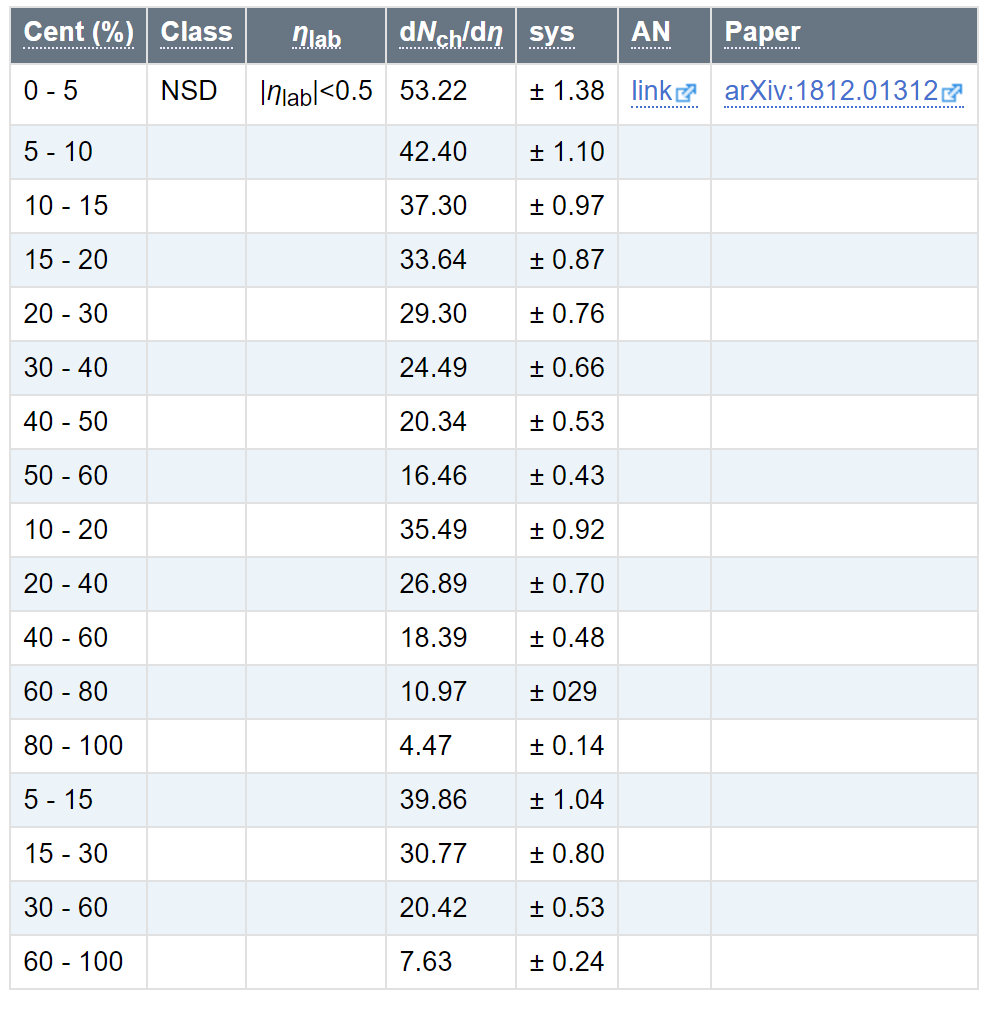 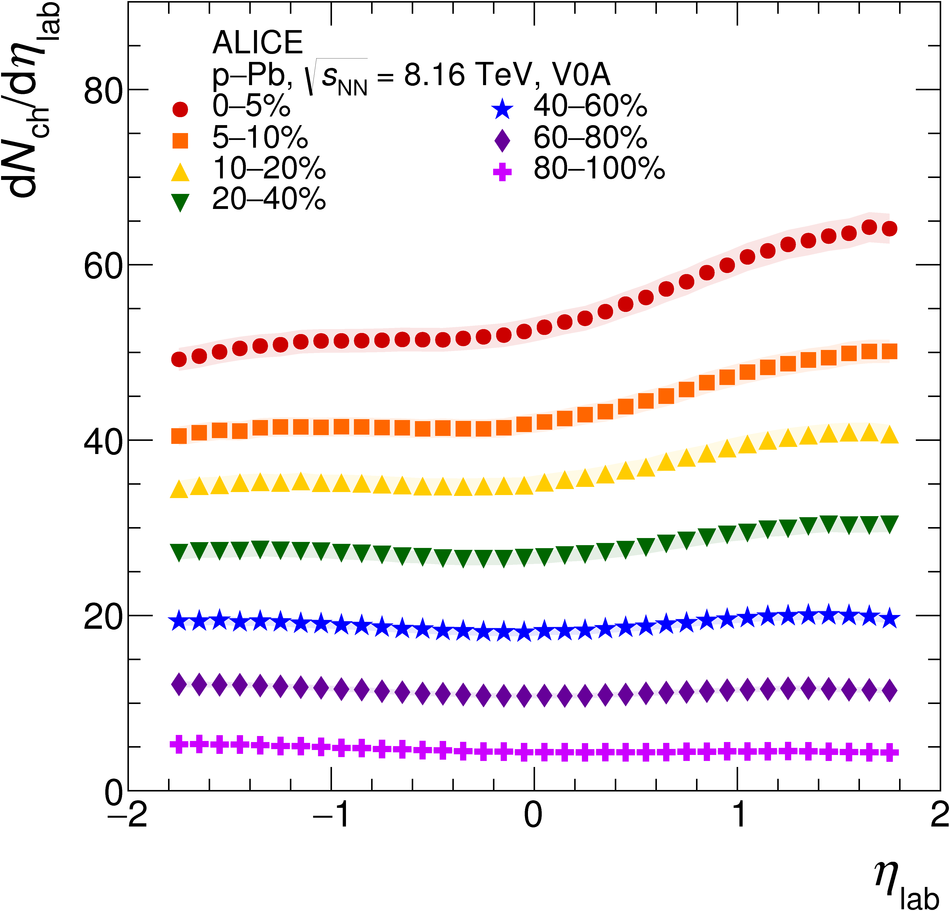 Eur. Phys. J. C (2019) 79: 307
5
Beomkyu Kim
Multiplicity density measurement
Multiplicity density in all systems
SPD :  innermost two silicon layers of ITS
Track counting : A short track segment reconstructed with two hits on the SPD that can be extendable to the primary vertex
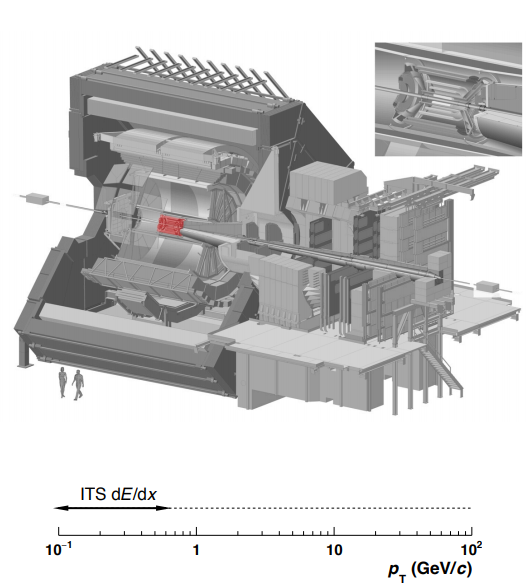 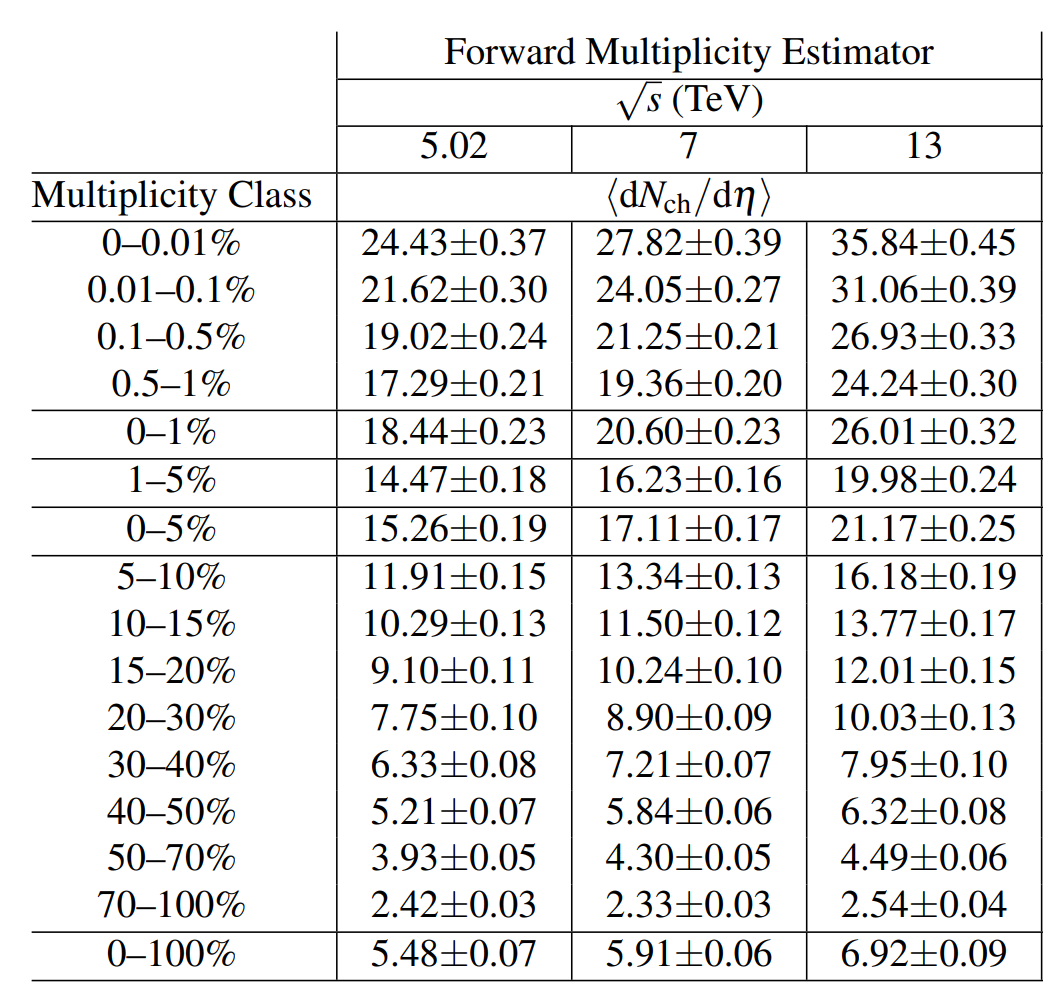 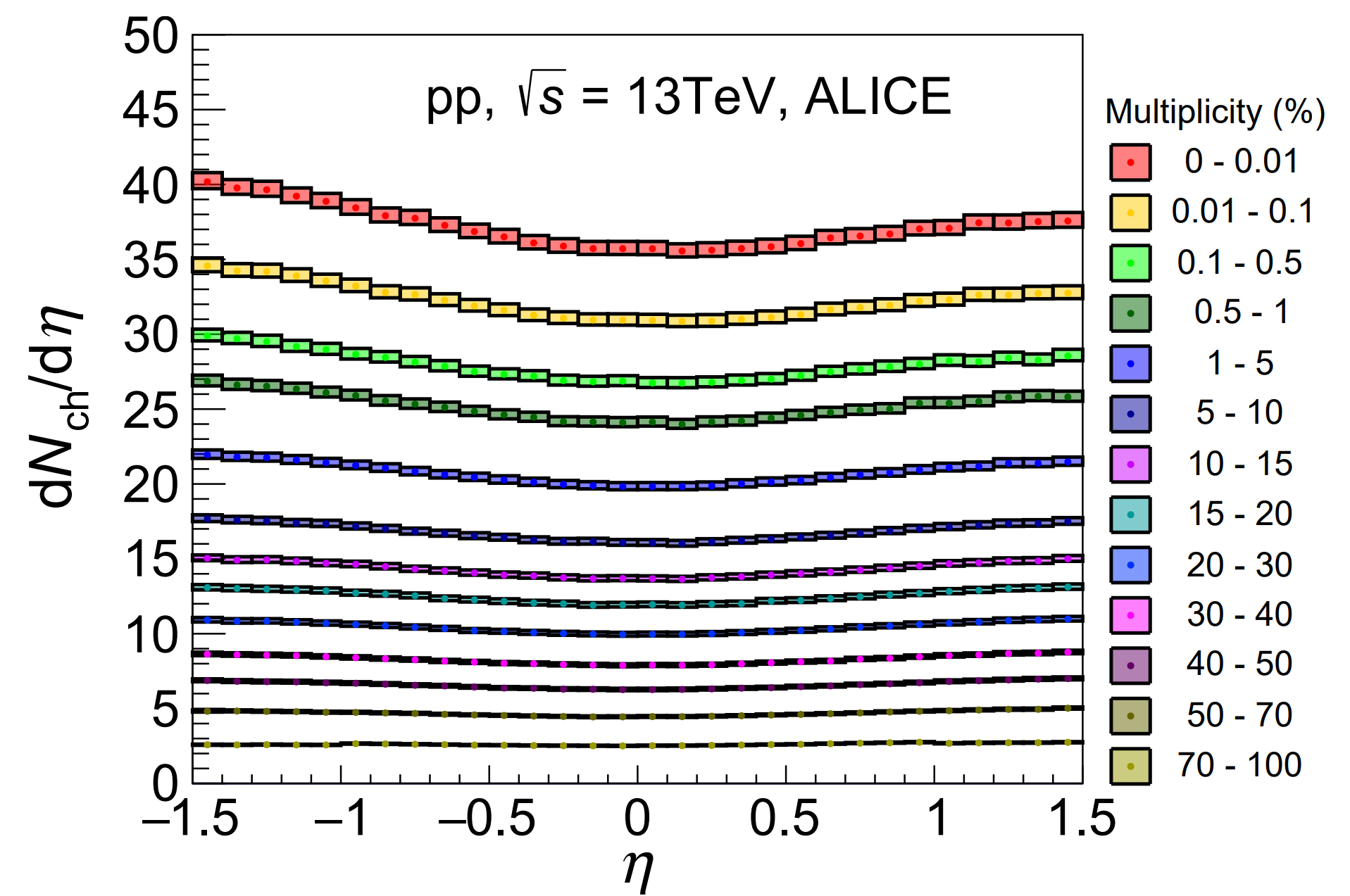 5
Beomkyu Kim
QGP-like effects in small systems
p—Pb collisions
High-Multiplicity (HM) pp collisions
Color Reconnection
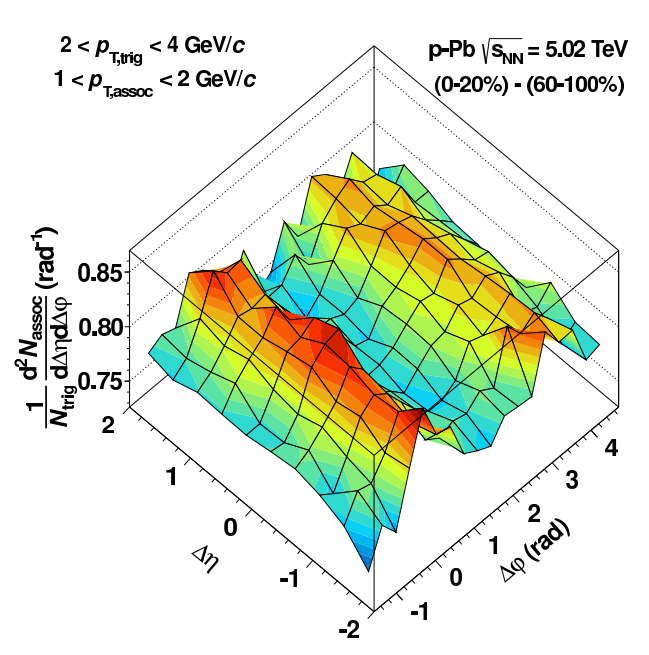 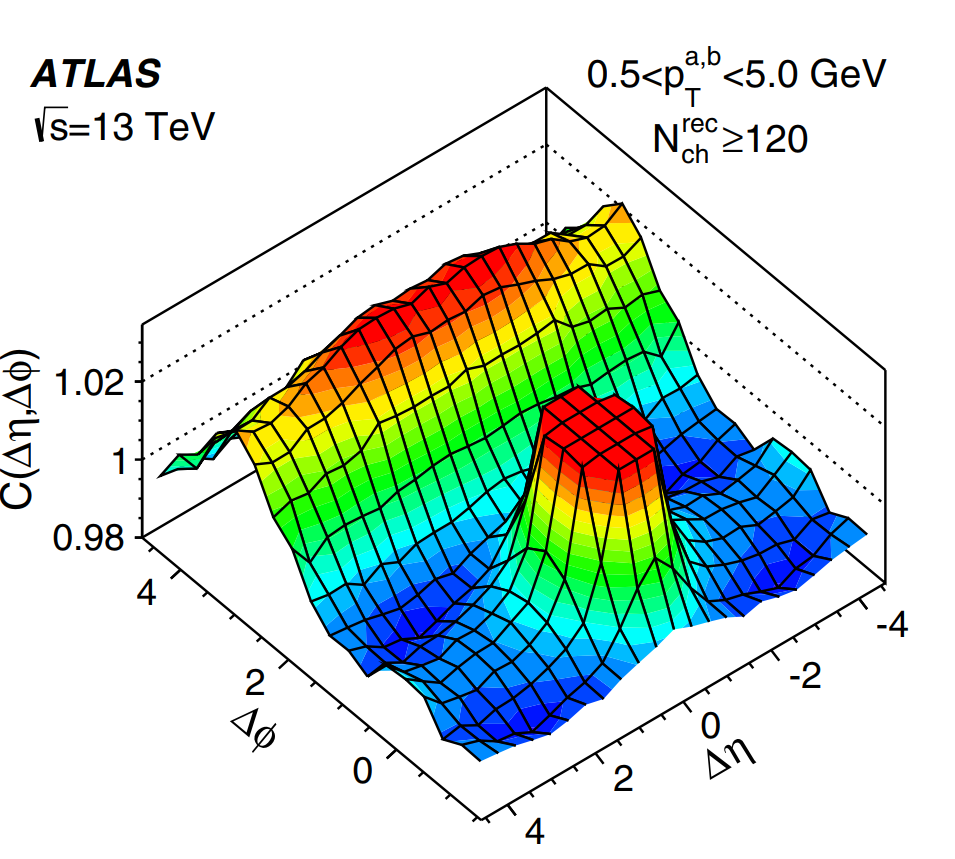 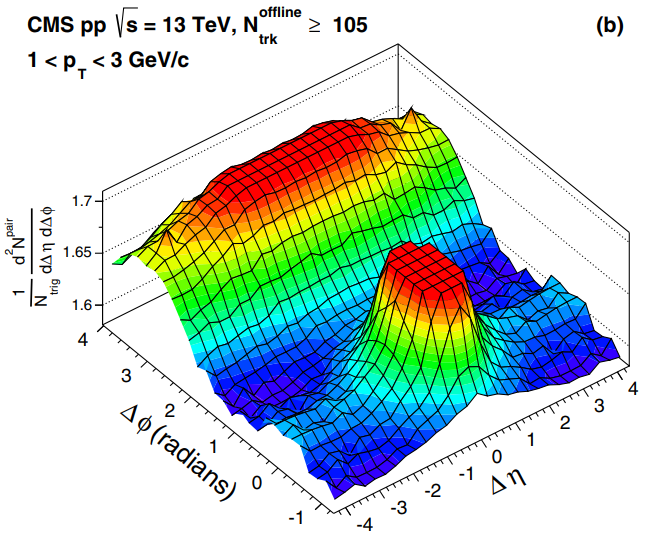 p
p
p
p
EPOS LHC, Color flux tube (Core & Corona)
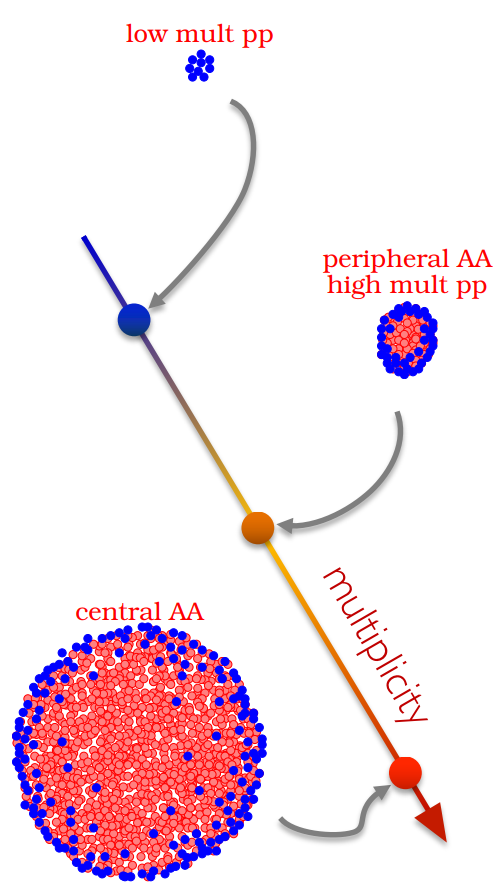 Two models introduced recently for the long range correlations in high multiplicity pp collisions by constraining the increased MPI !
6
Beomkyu Kim
Ridge in pp collisions at ALICE
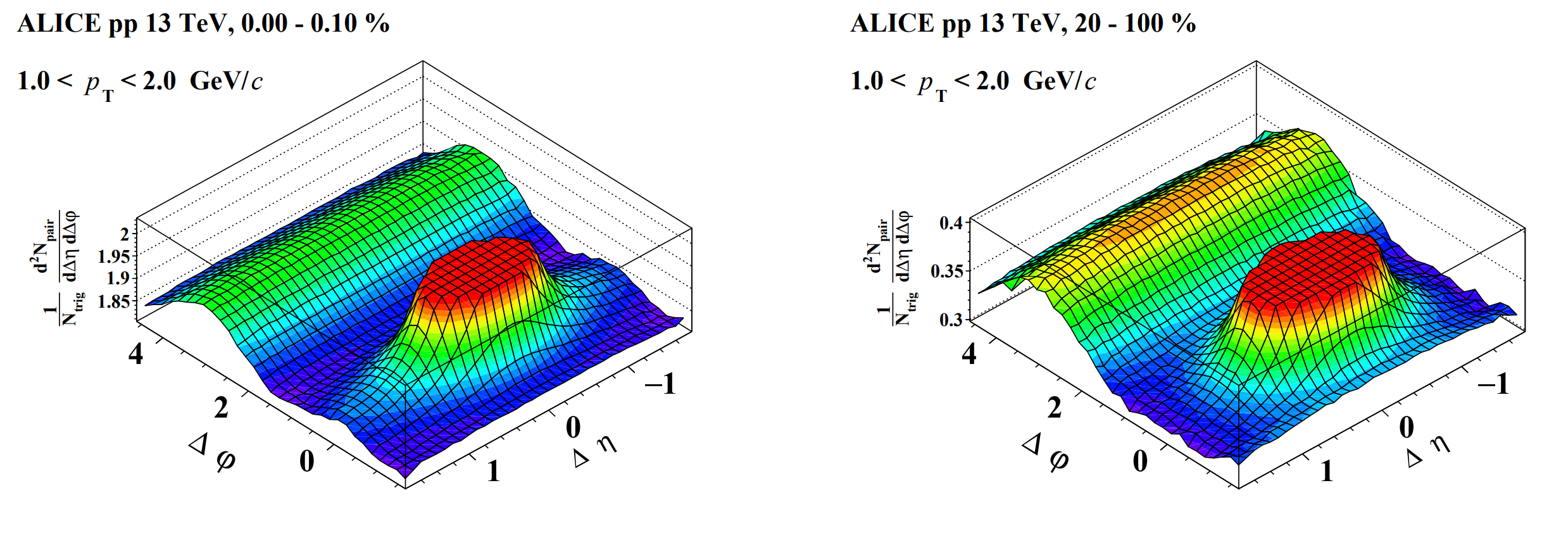 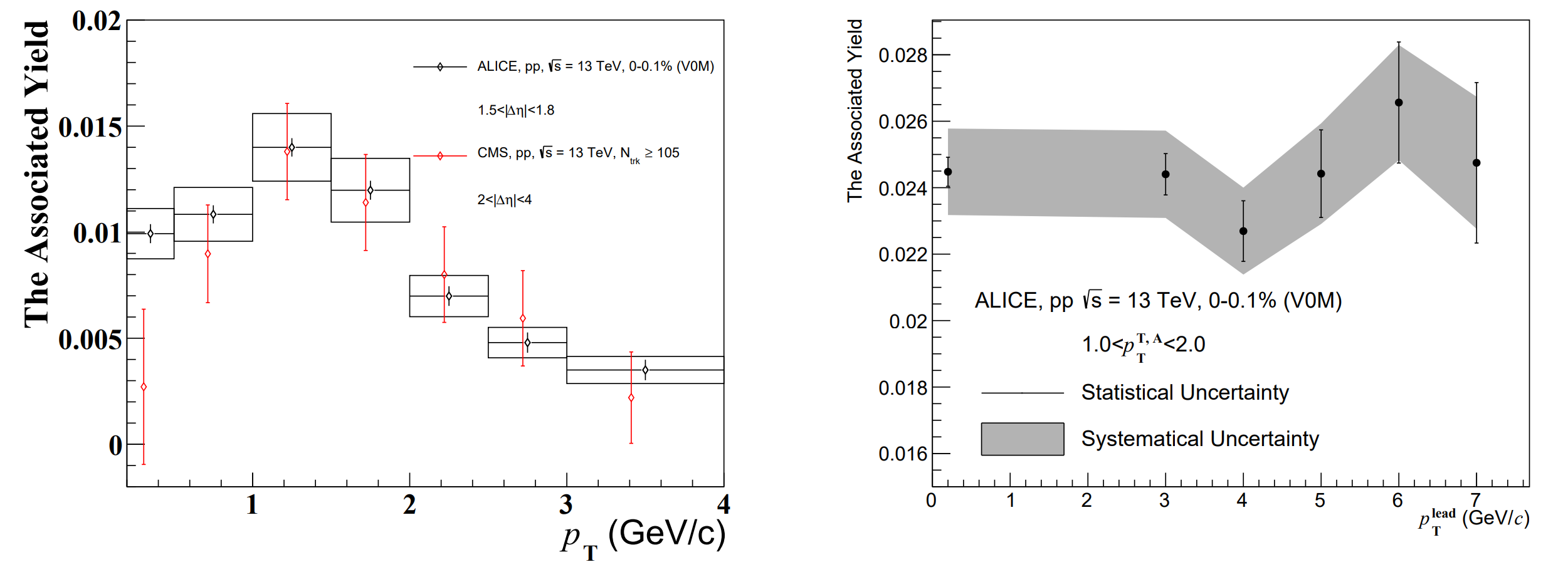 Junlee Kim, Chonbuk National Univ.
6
Beomkyu Kim
Strangeness enhancement
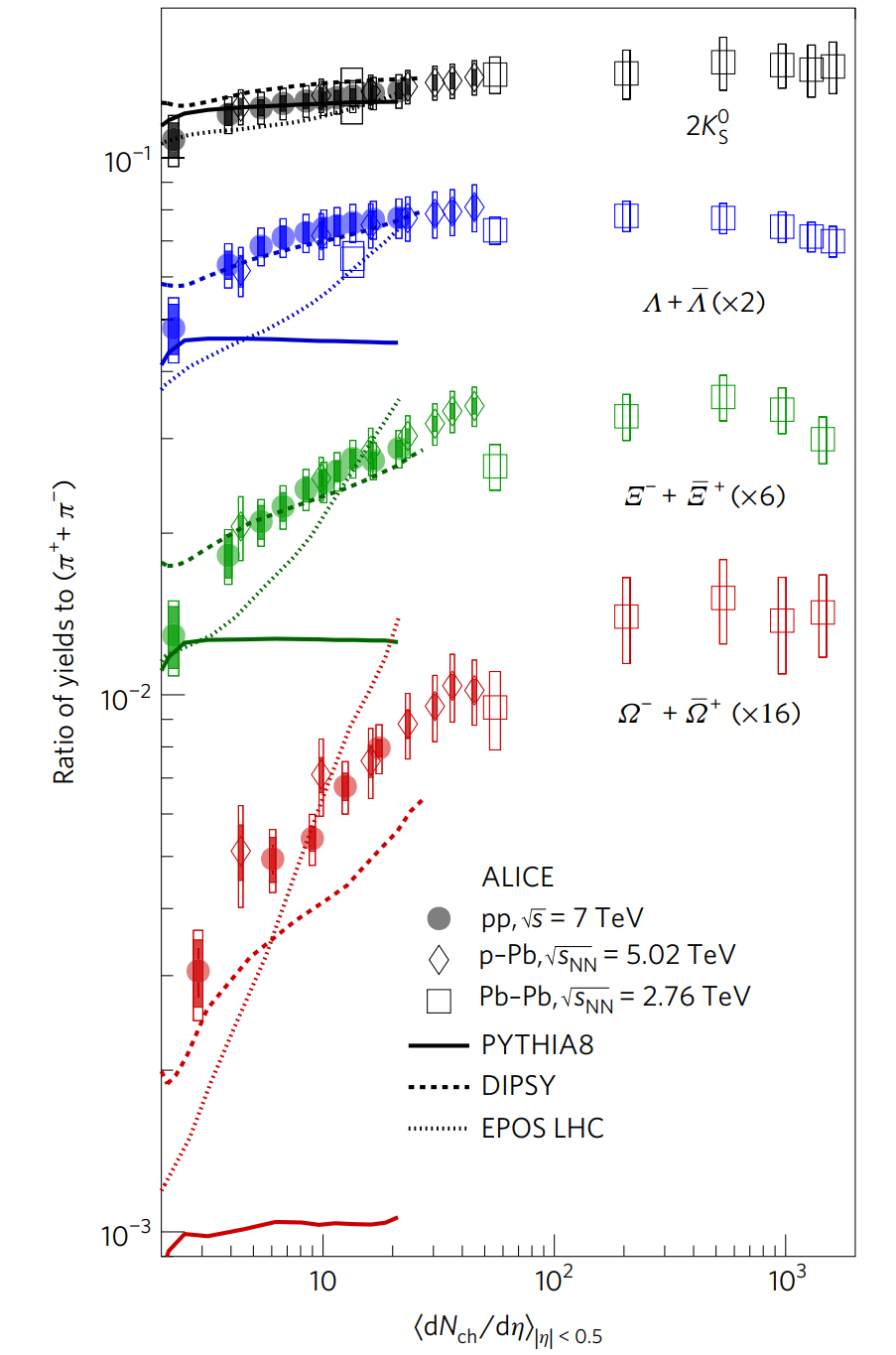 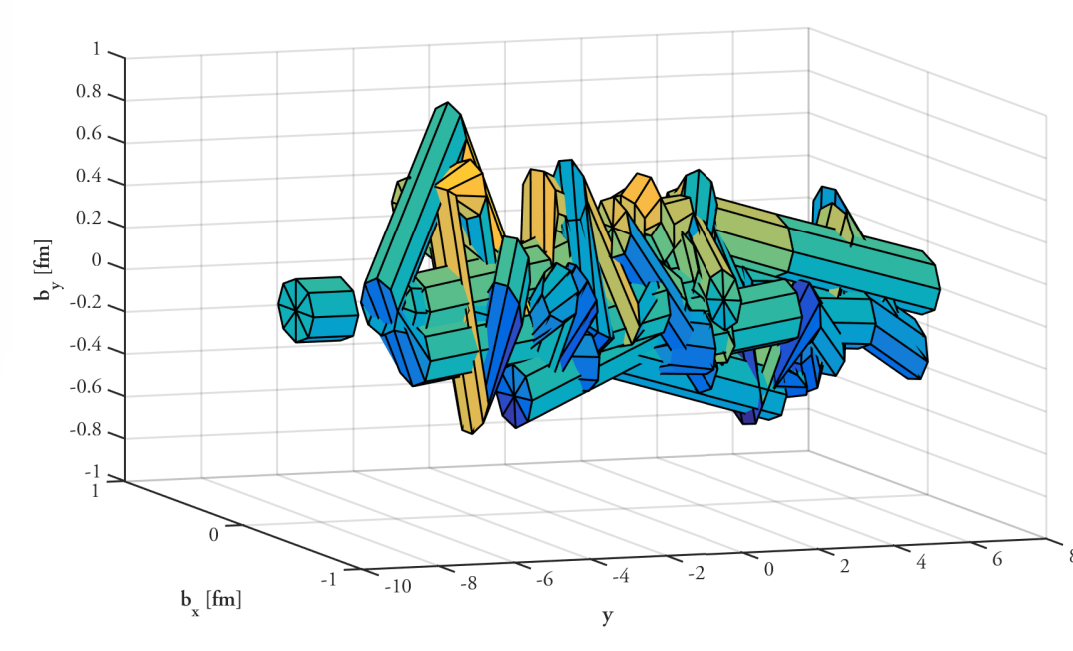 Nat. Phys. 13 (2017) 535-539
7
Beomkyu Kim
ALICE, Phys. Rev. C 99, 024906
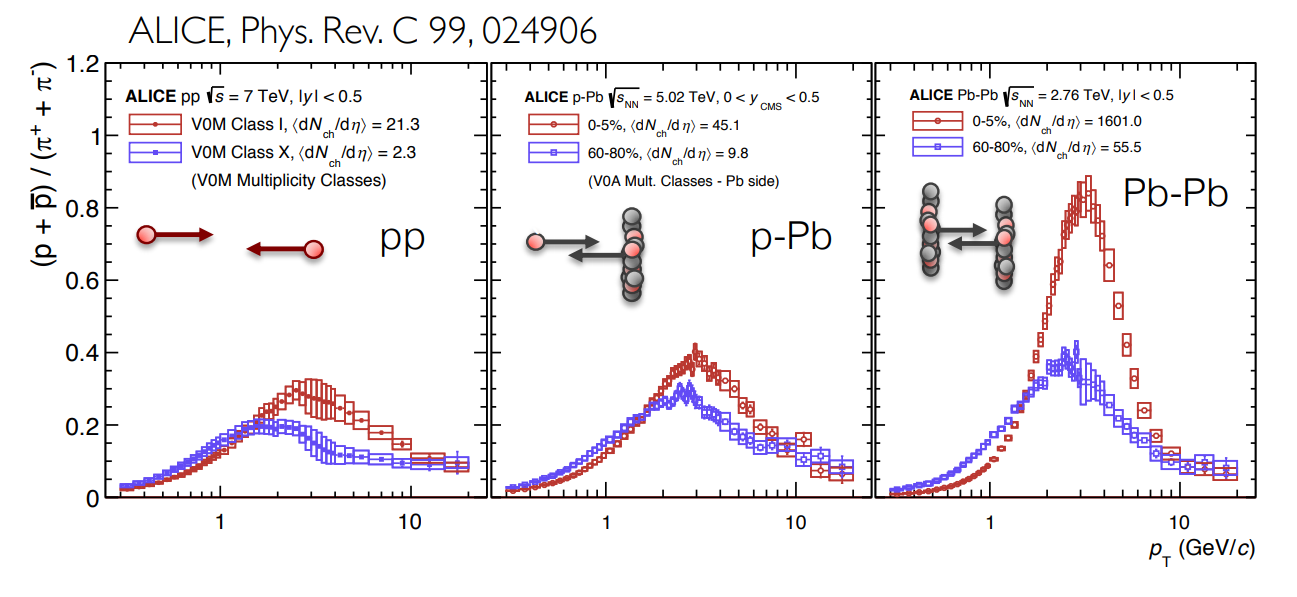 Behavior known from Pb-Pb collisions
Interpreted as radial flow: 
	p are pushed to higher momenta by a common velocity field
Same behaviors in pp and pA collisions with respect to system size
8
Beomkyu Kim
Resonance suppression
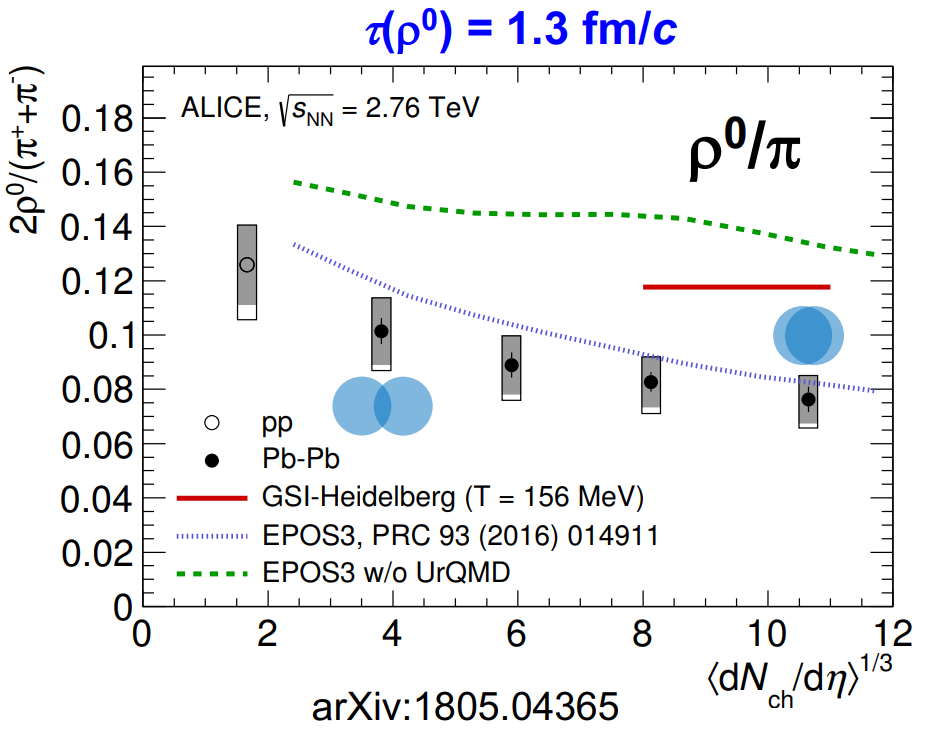 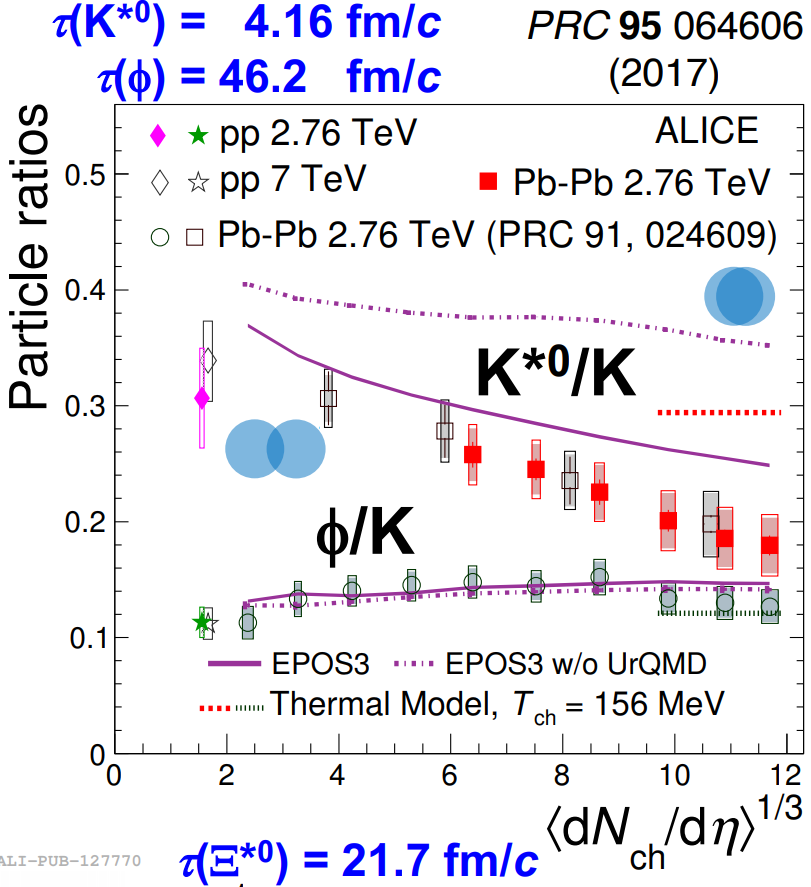 Re-scattering of decay products in hadronic medium
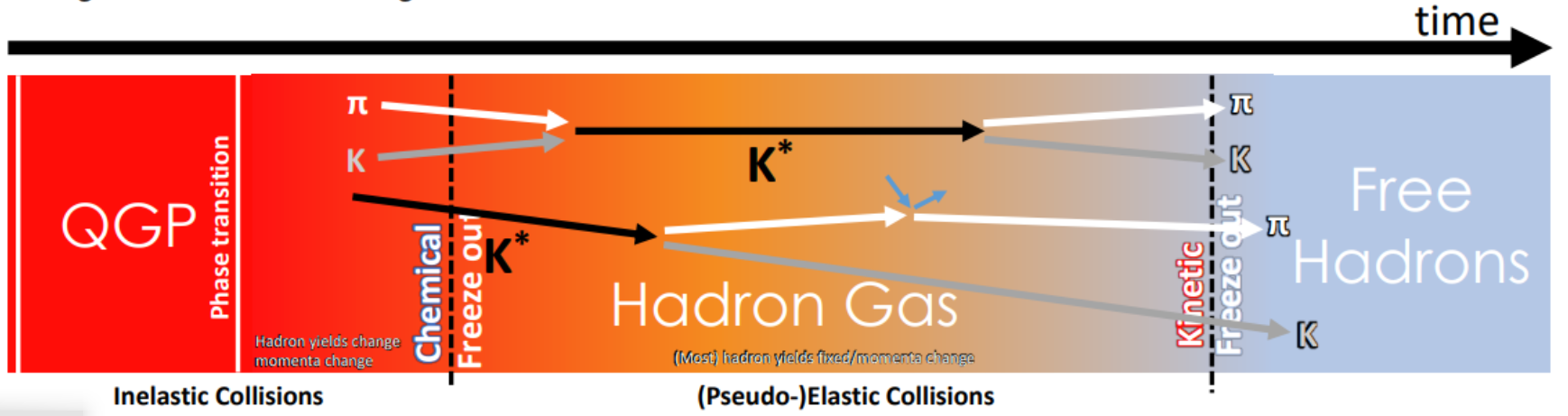 9
Beomkyu Kim
Medium-sized system (Xe—Xe )
Phys. Lett. B 790 (2019) 35-48
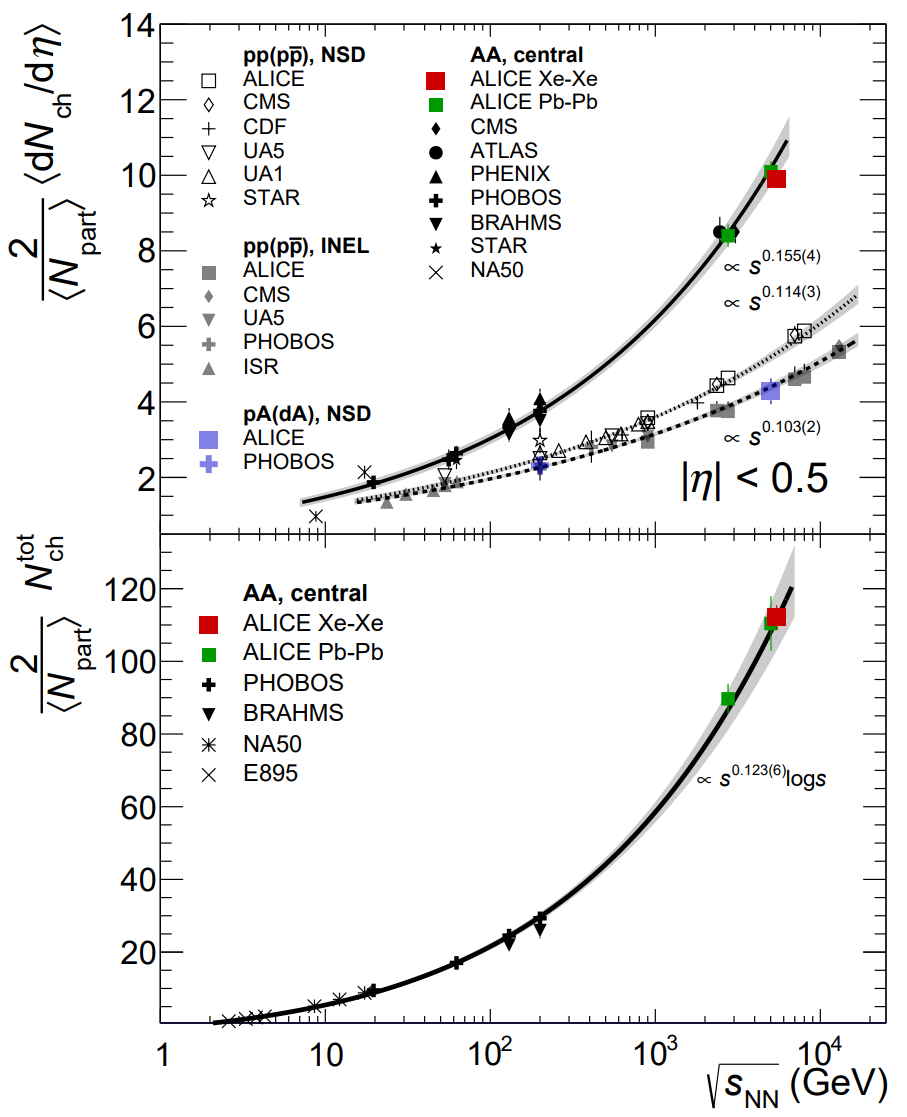 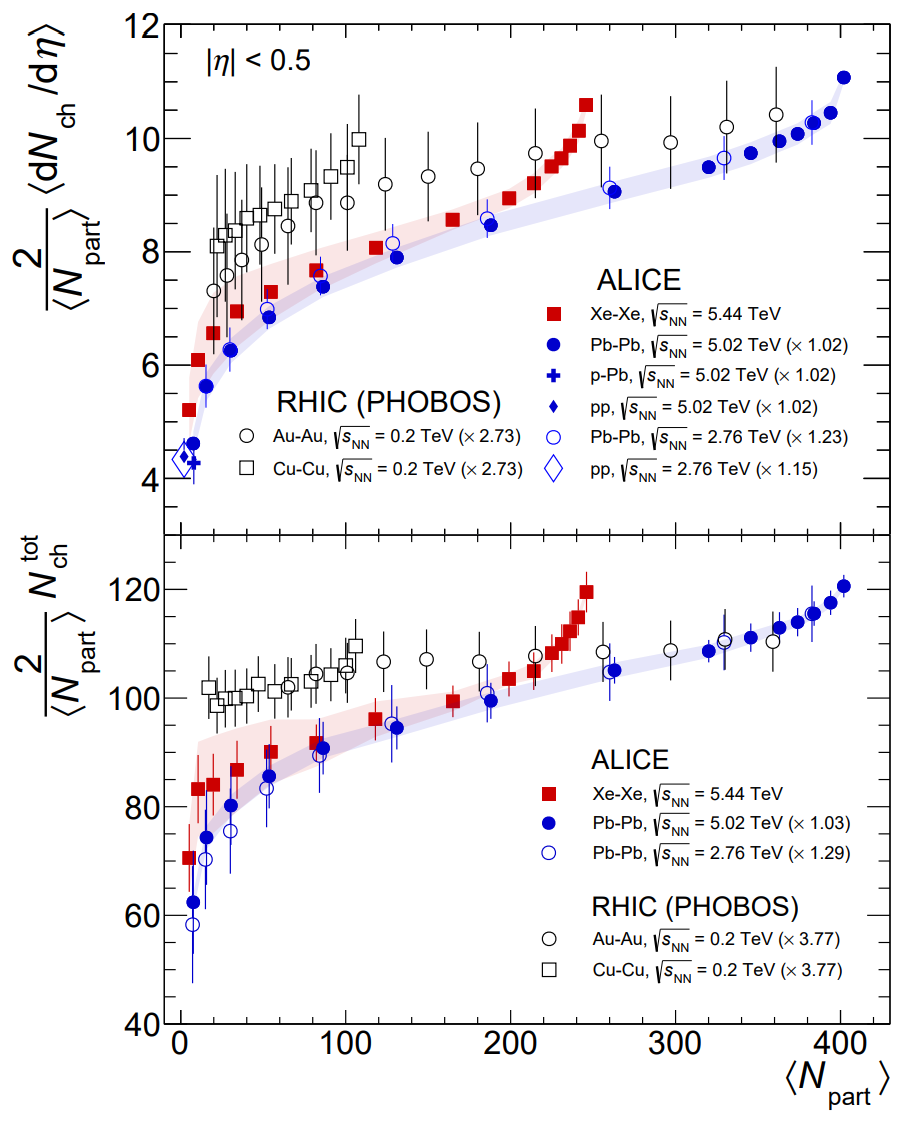 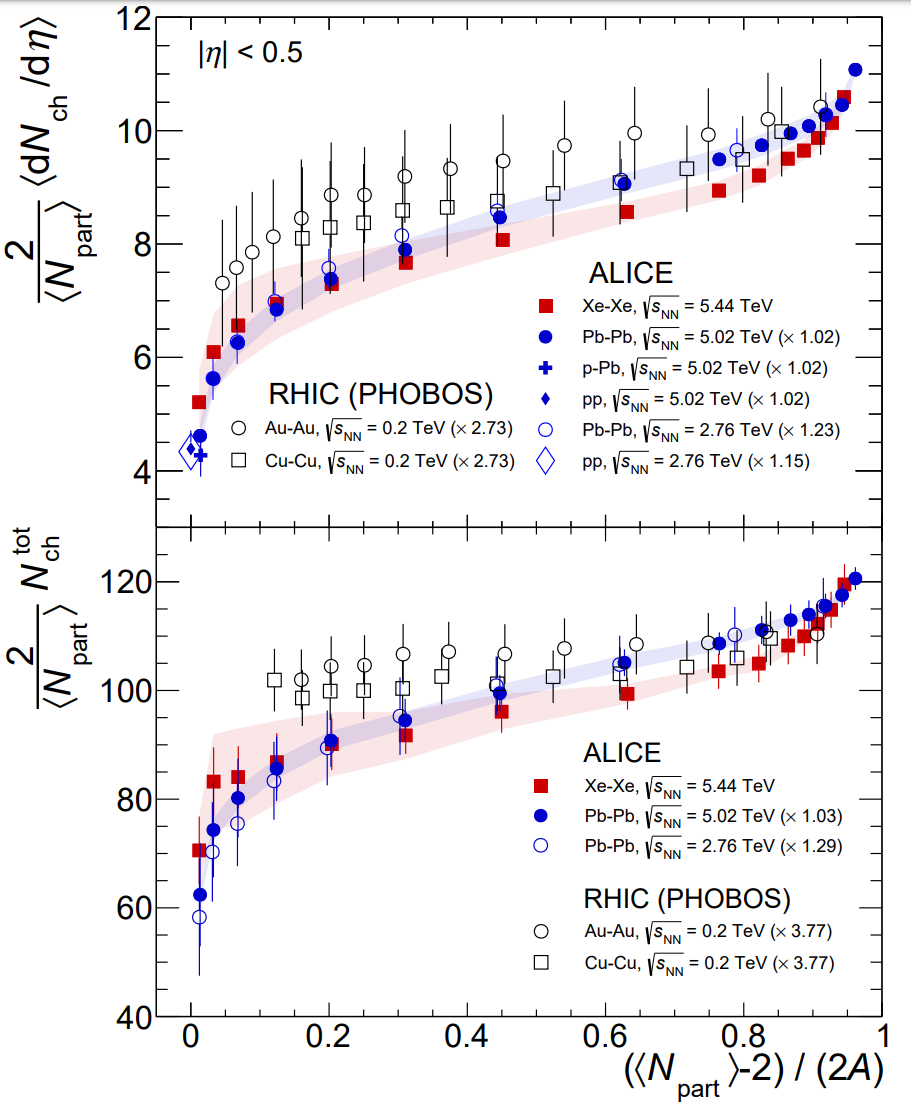 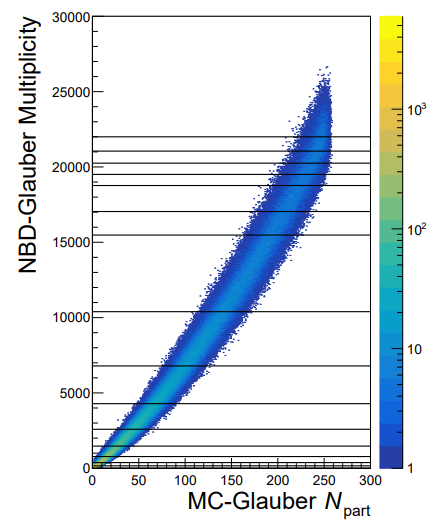 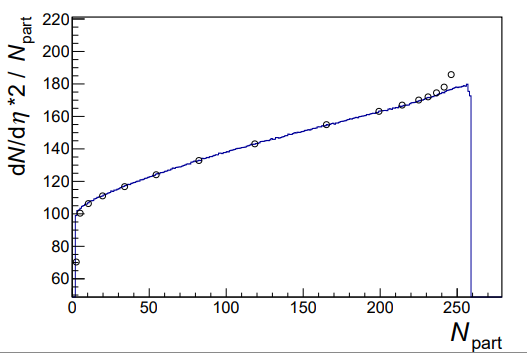 10
Beomkyu Kim
Medium-sized system (Xe—Xe )
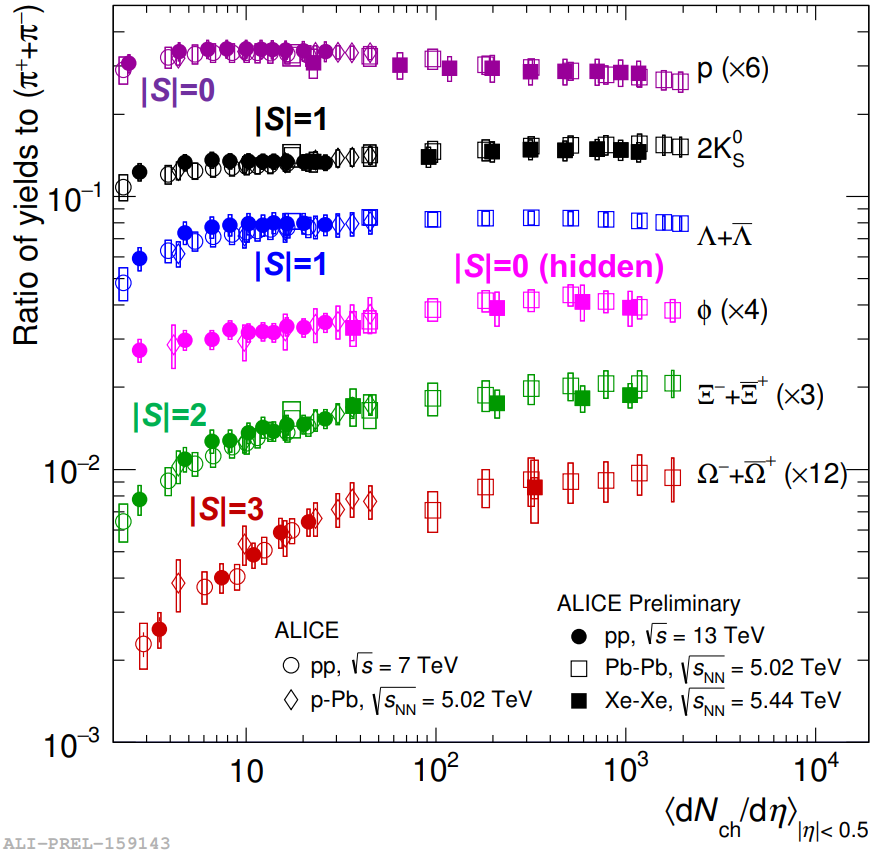 Results from Xe—Xe confirm that multiplicity is the key observable for relative particle abundances
No energy dependence
Hadron chemistry is driven by the multiplicity (system size)
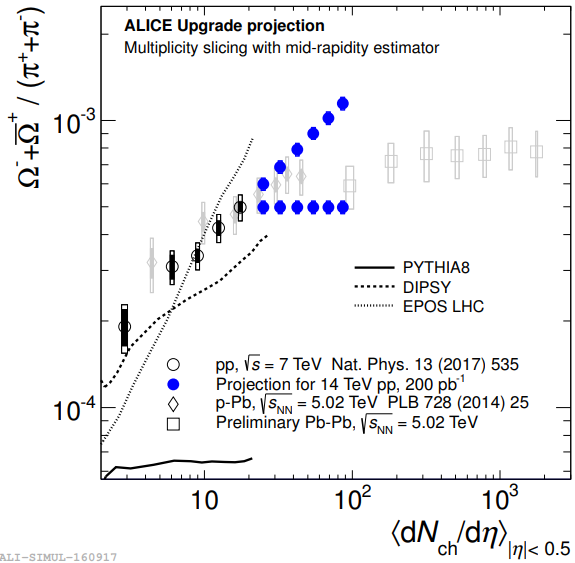 or OO collisions in RUN3+4
11
Beomkyu Kim
Summary
Multiplicity
Key variable to connect pp to Pb—Pb collisions via high-multiplicity pp and medium sized AA collisions
Fundamental constraints to theory
PYTHIA Rope, EPOS LHC and Color Reconnection 
Re-establishment of observables as a function of system size in Heavy-ion Physics
Providing system-size information to ALICE and involved in various system-size dependent studies
12
Beomkyu Kim